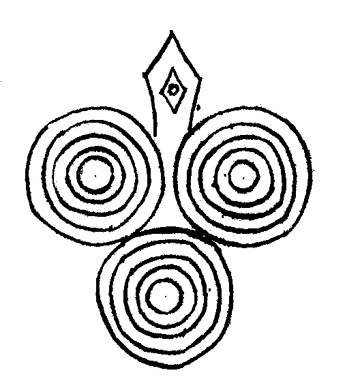 Δρ Αικατερίνη Πολυμέρου-Καμηλάκη
πρώην διευθ., επιστ. συνεργάτις 
του Κέντρου Λαογραφίας της Ακαδημίας Αθηνών
Ο Λαϊκός Πολιτισμός σήμερα
Μέρος 3ο
Φιλώτι Νάξου, κουδουνάτοι
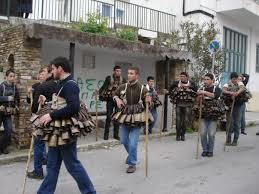 Νάξος, κουδουνάτοι
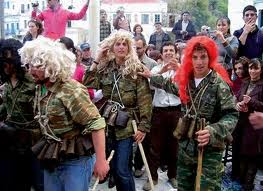 Αράπηδες Νικήσιανης Καβάλας
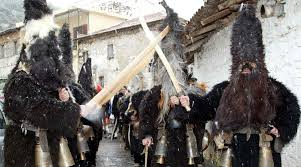 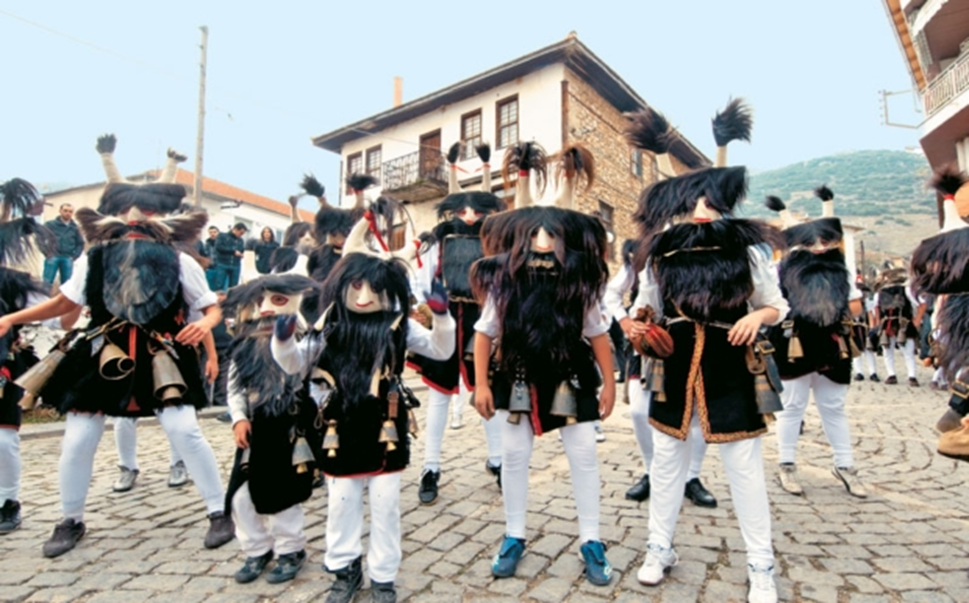 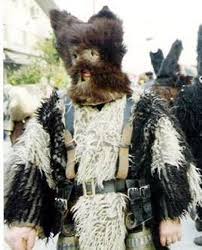 Αράπηδες
Σοχός
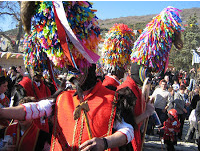 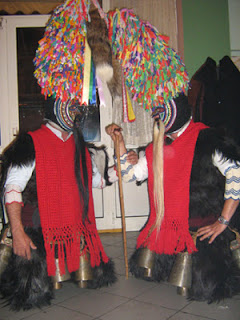 Σοχός
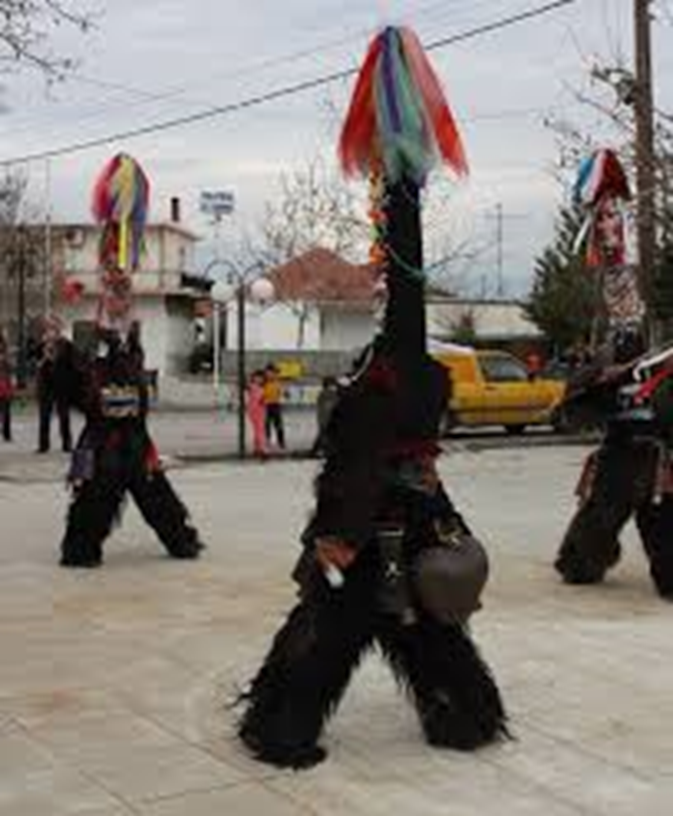 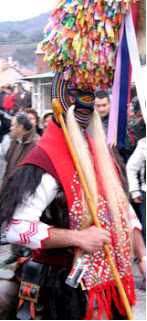 Σοχός
Αράπηδες της Νικήσιανης
[Speaker Notes: Αράπηδες της Νικήσιανης]
Νέδουσα Μεσσηνίας
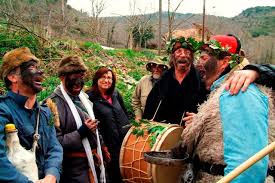 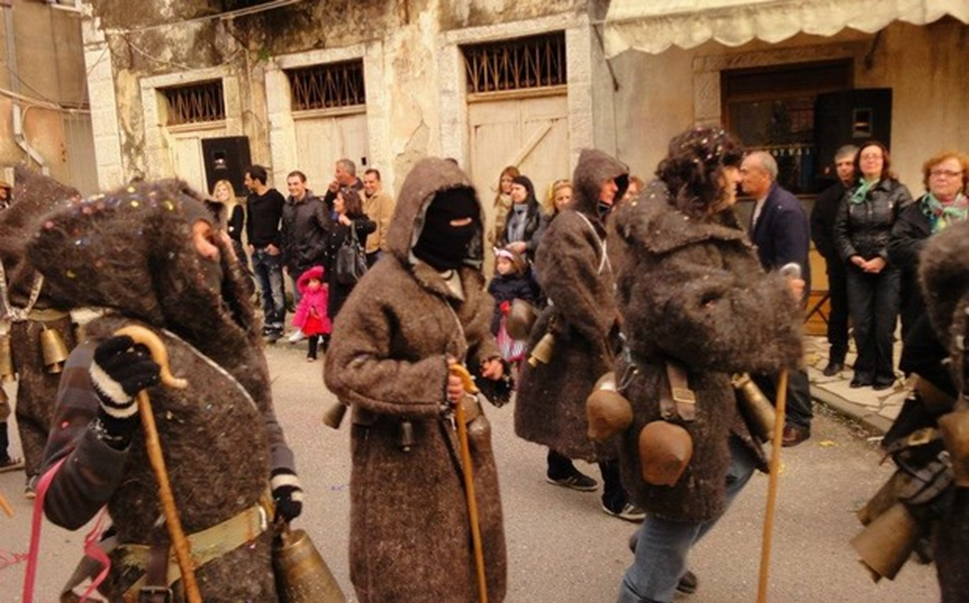 Γέργερη
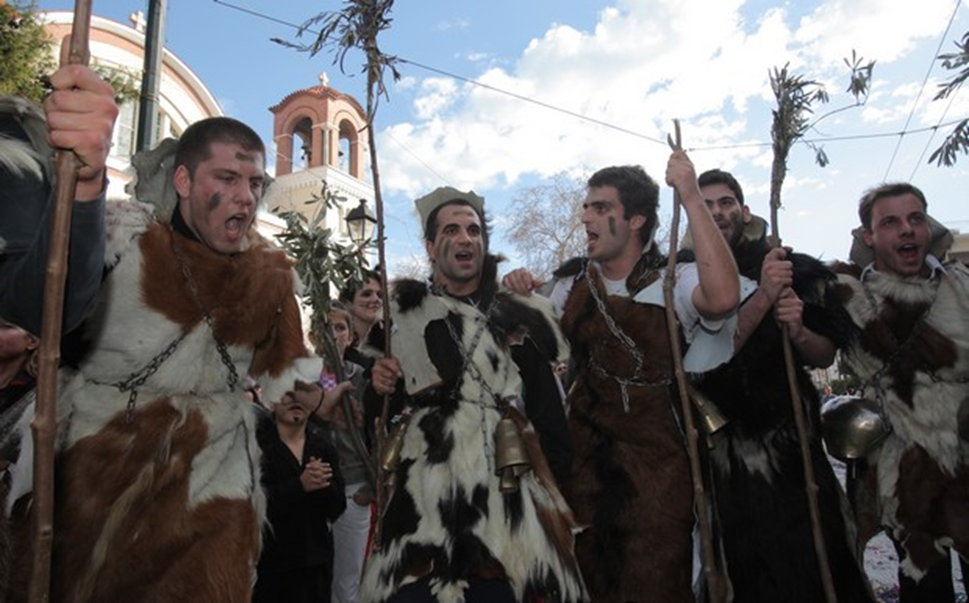 Μεθώνη, του Κουτρούλη ο γάμος
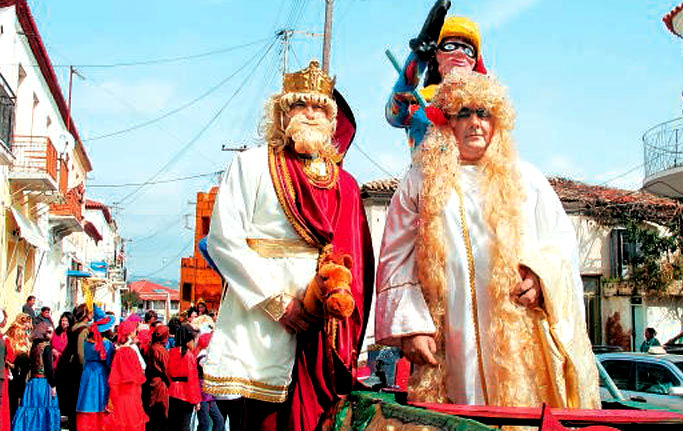 Βλάχικος Γάμος στην Θήβα
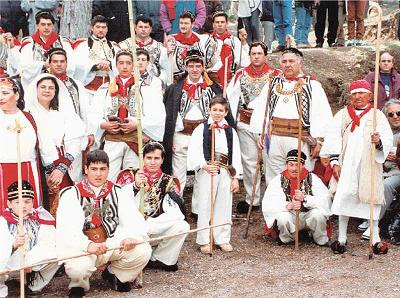 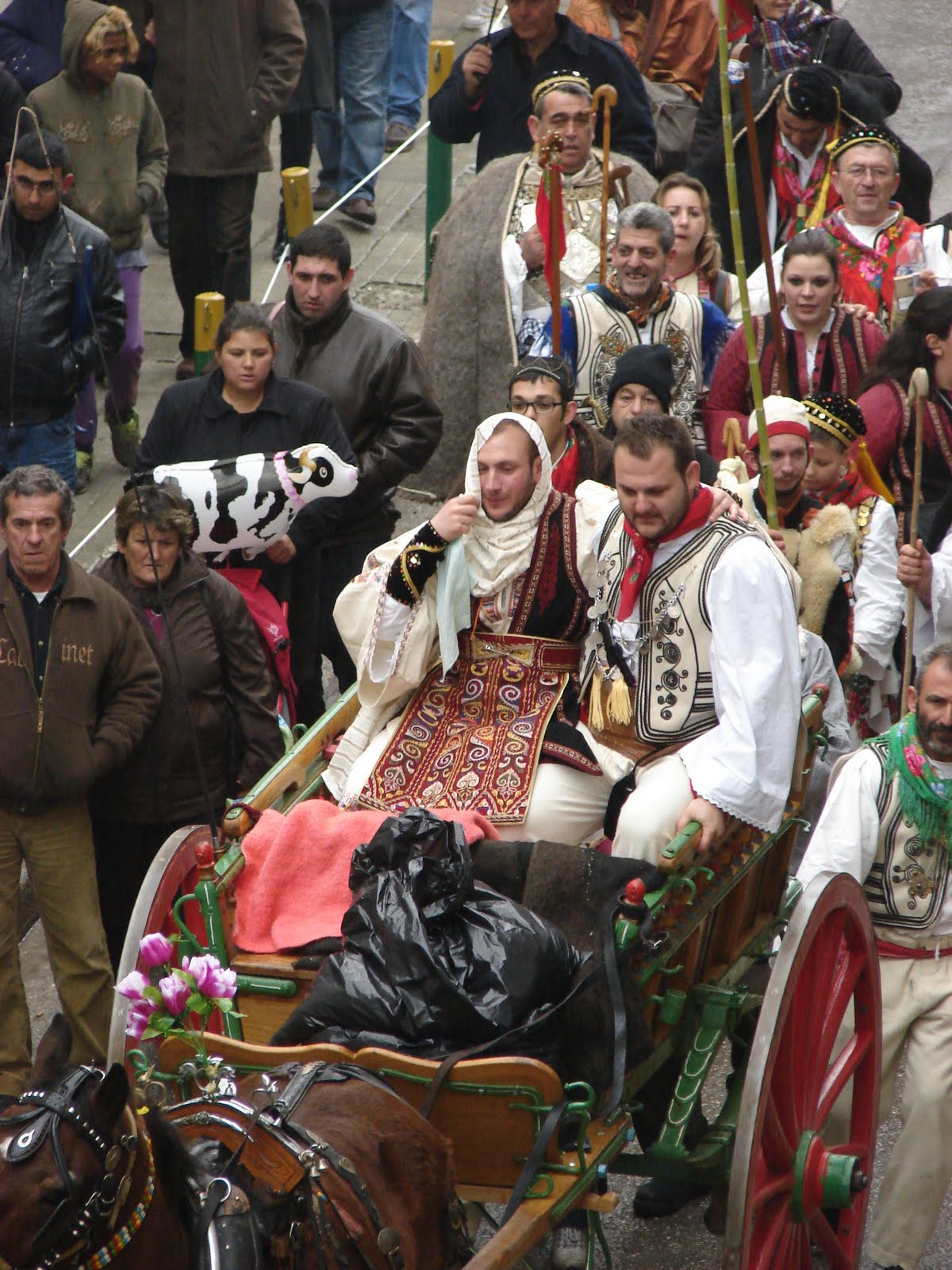 Βλάχικος Γάμος 
Θήβα
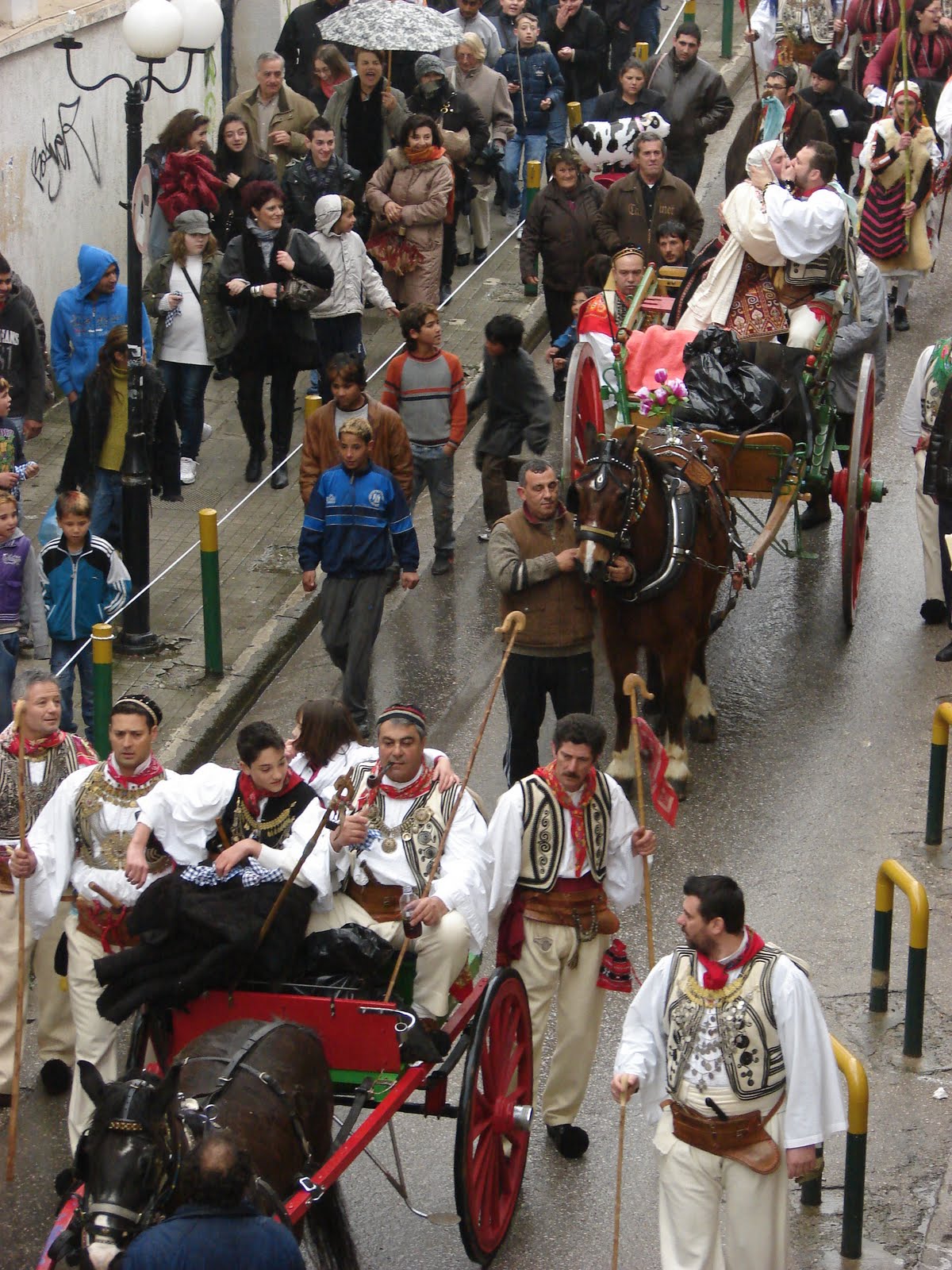 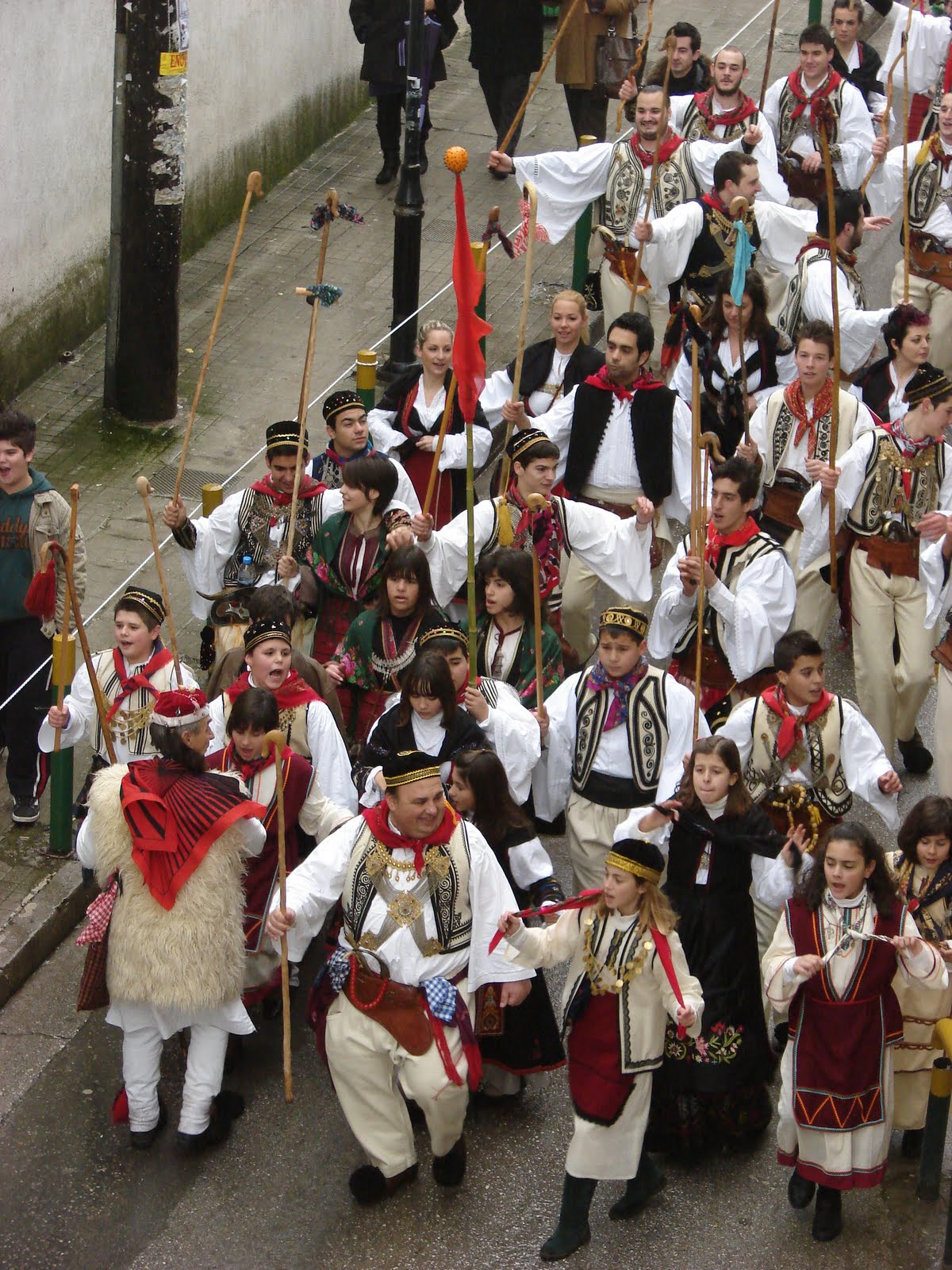 Βλάχικος Γάμος Θήβας
Τύρναβος, μπουρανί
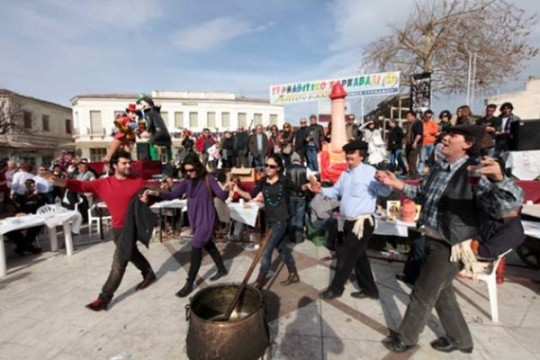 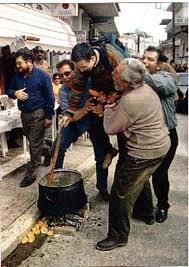 Τύρναβος, μπουρανί
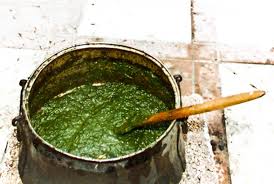 Σάμος, ο καδής
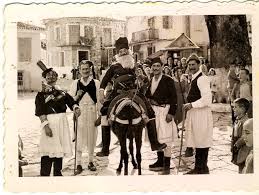 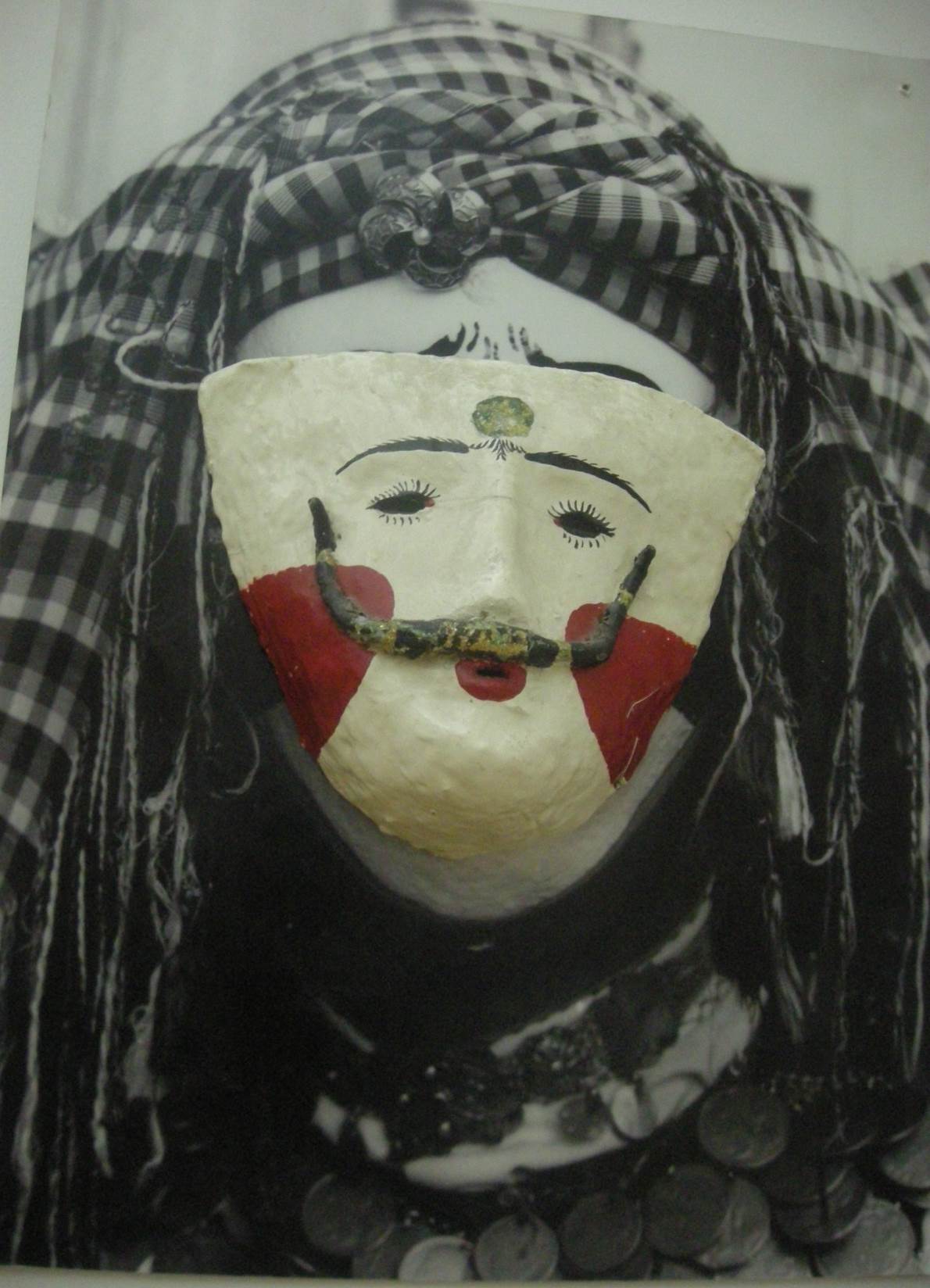 «Ο πρόσωπος»
[Speaker Notes: «Ο πρόσωπος»]
Πανάρατος, Καρπενήσι
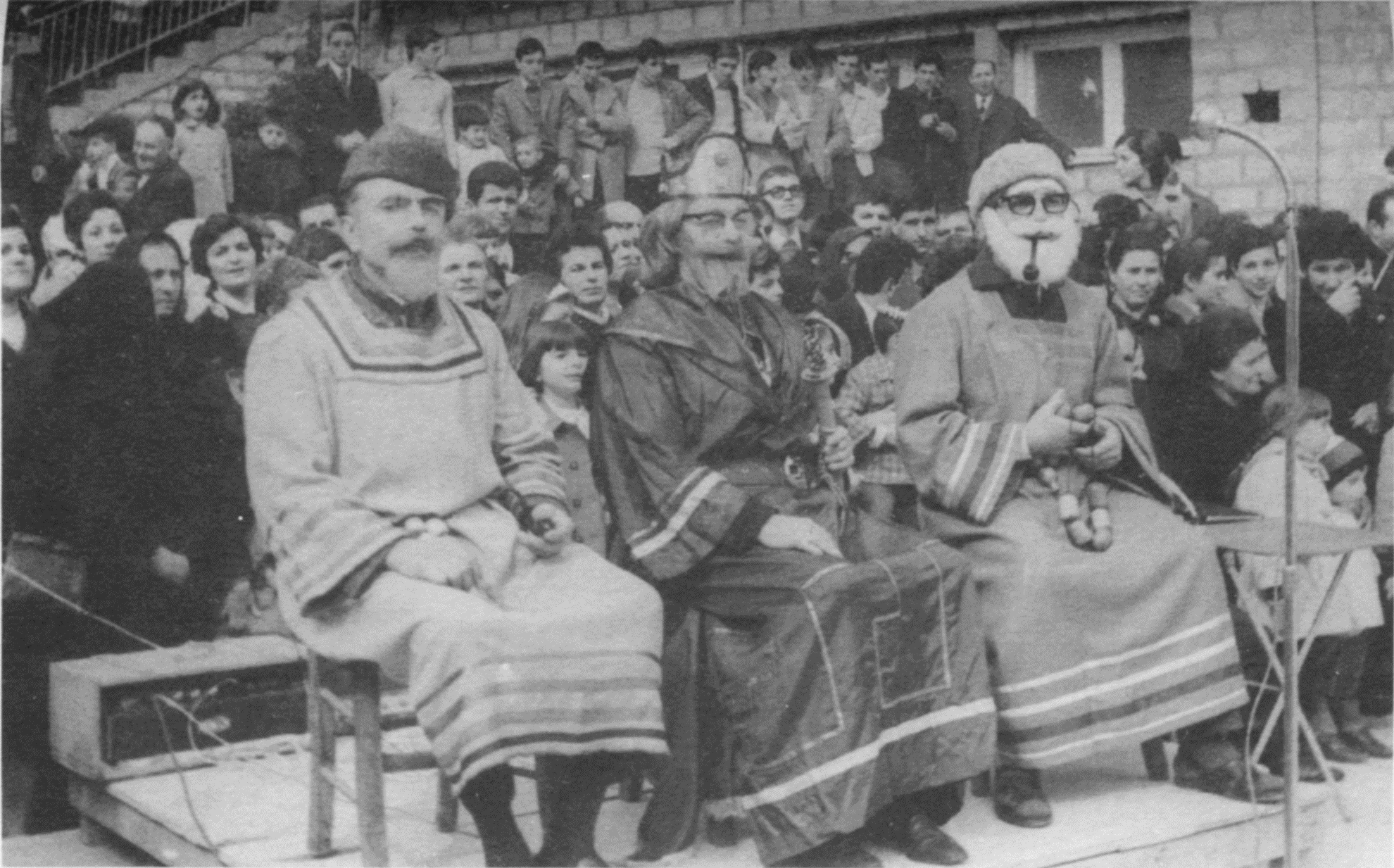 Πανάρατος, Καρπενήσι
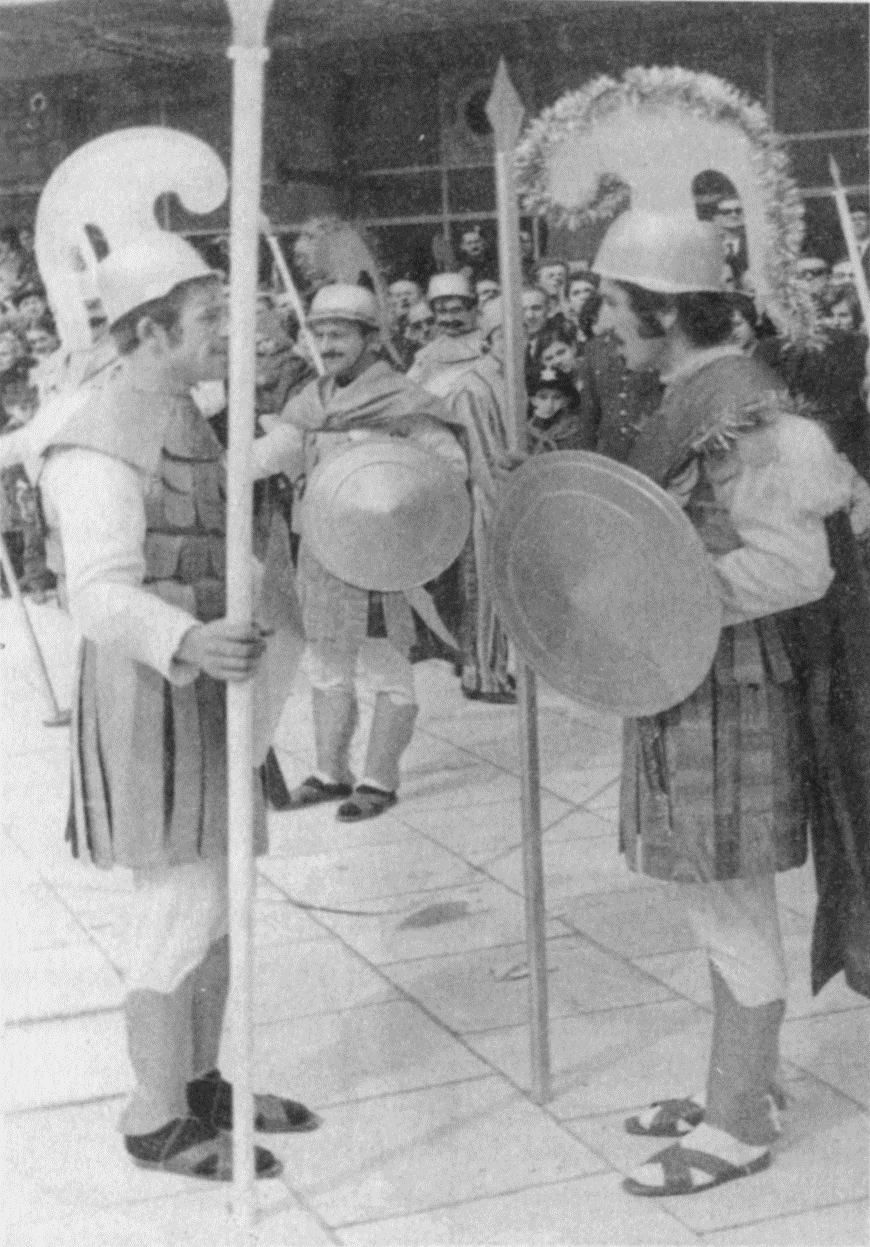 Πανάρατος, Καρπενήσι
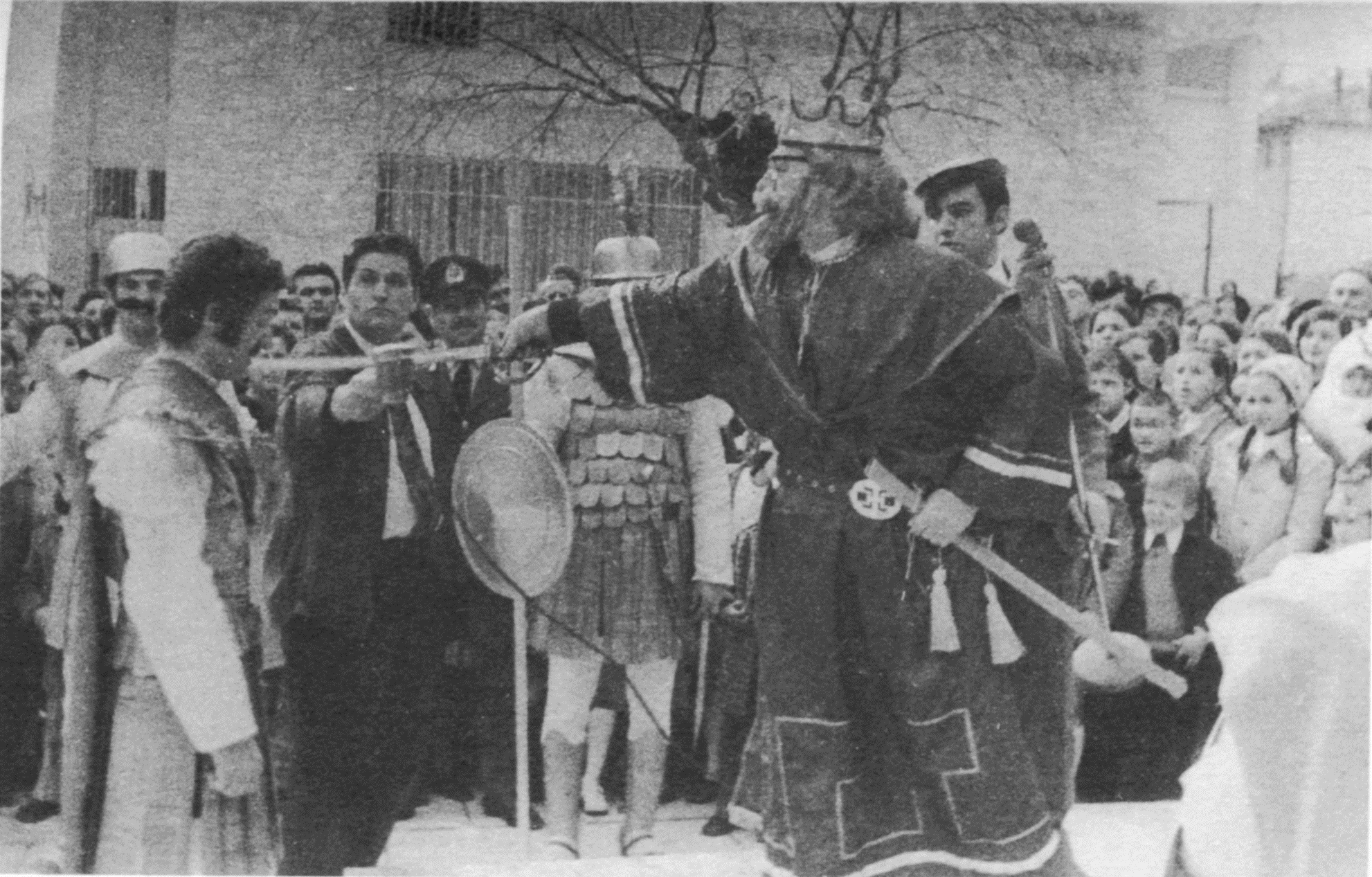 Πανάρατος, Καρπενήσι
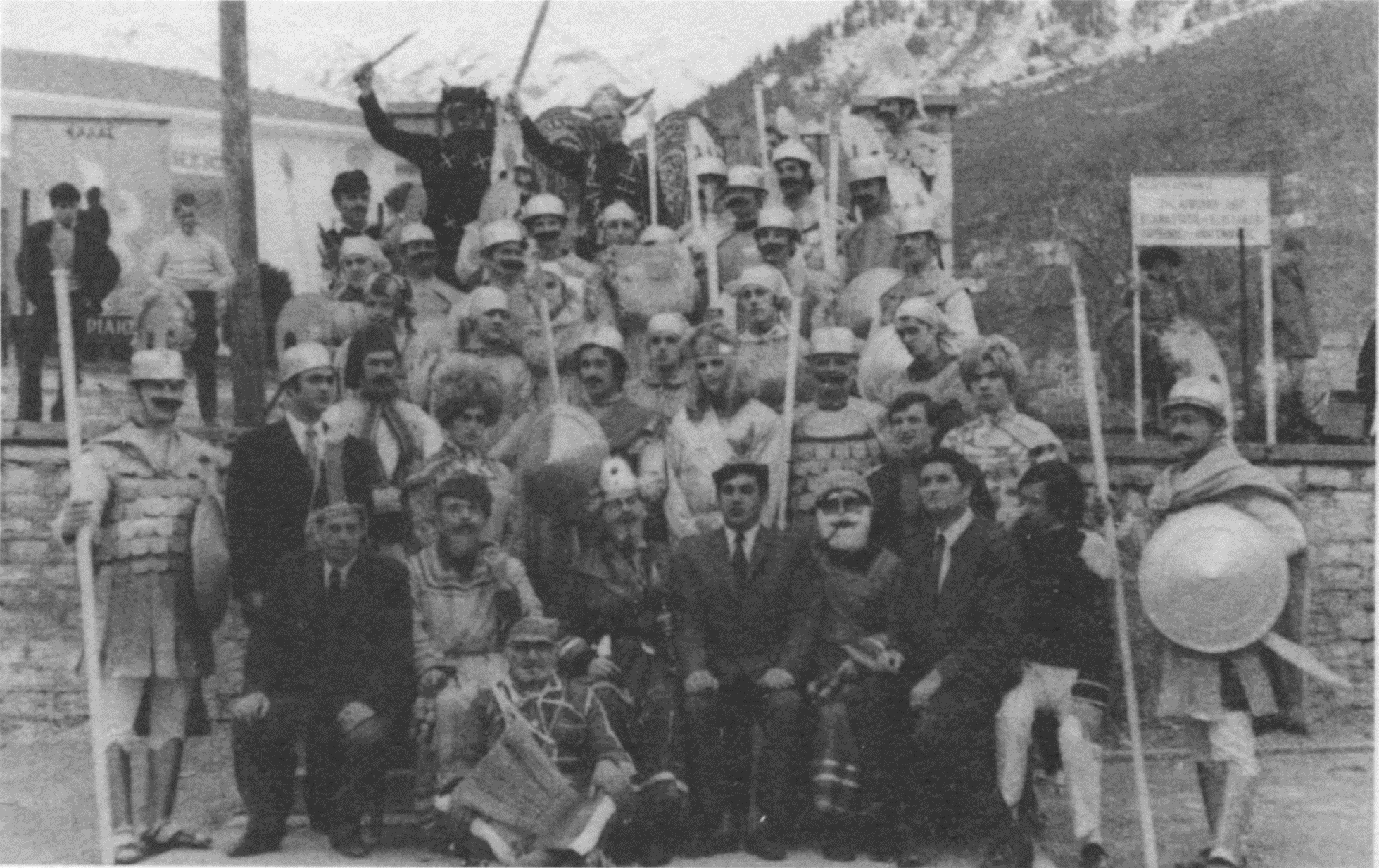 Πανάρατος, Καρπενήσι
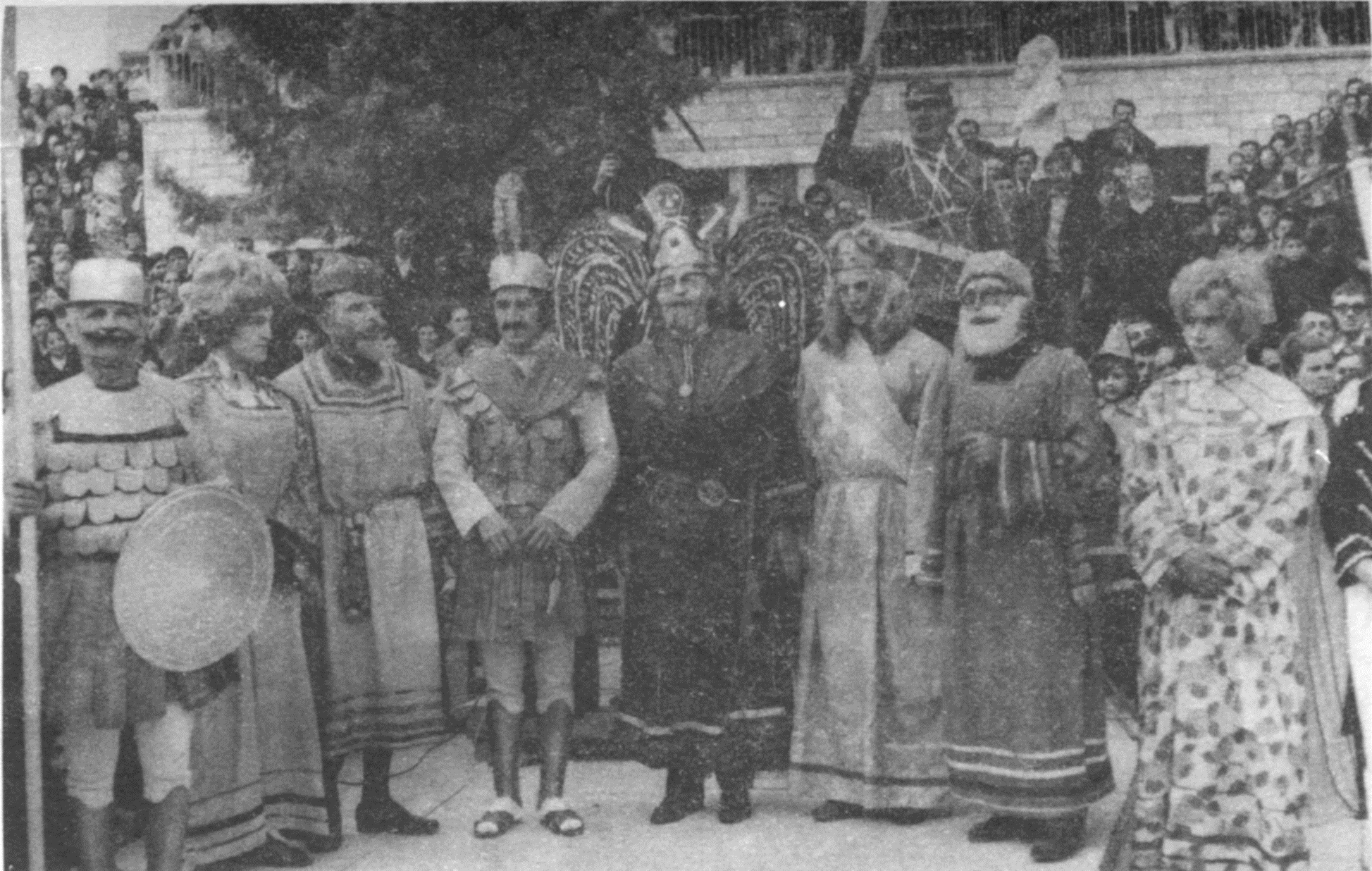 Πανάρατος,  Φανάρι Καρδίτσας
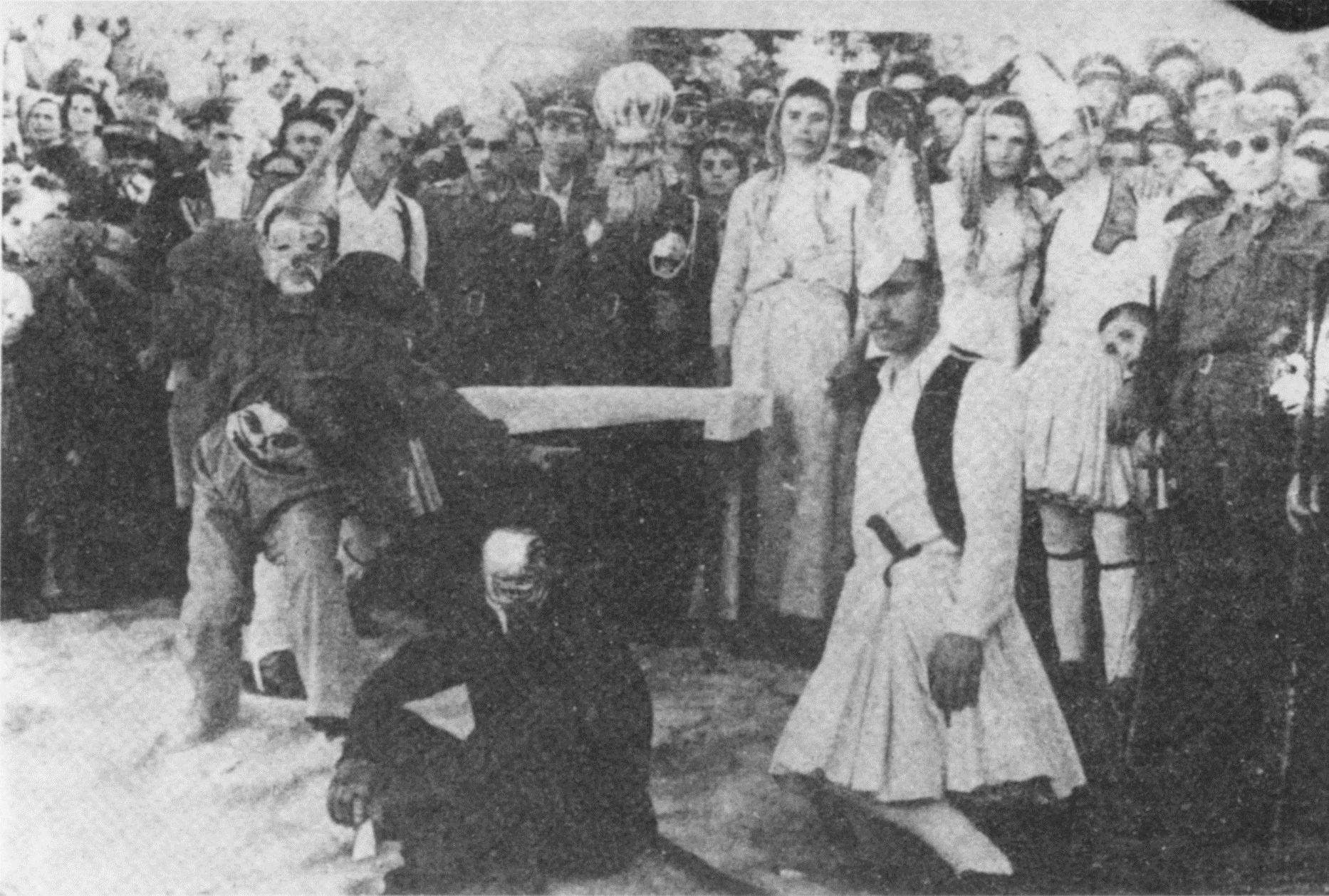 Πανάρατος,  Φανάρι Καρδίτσας
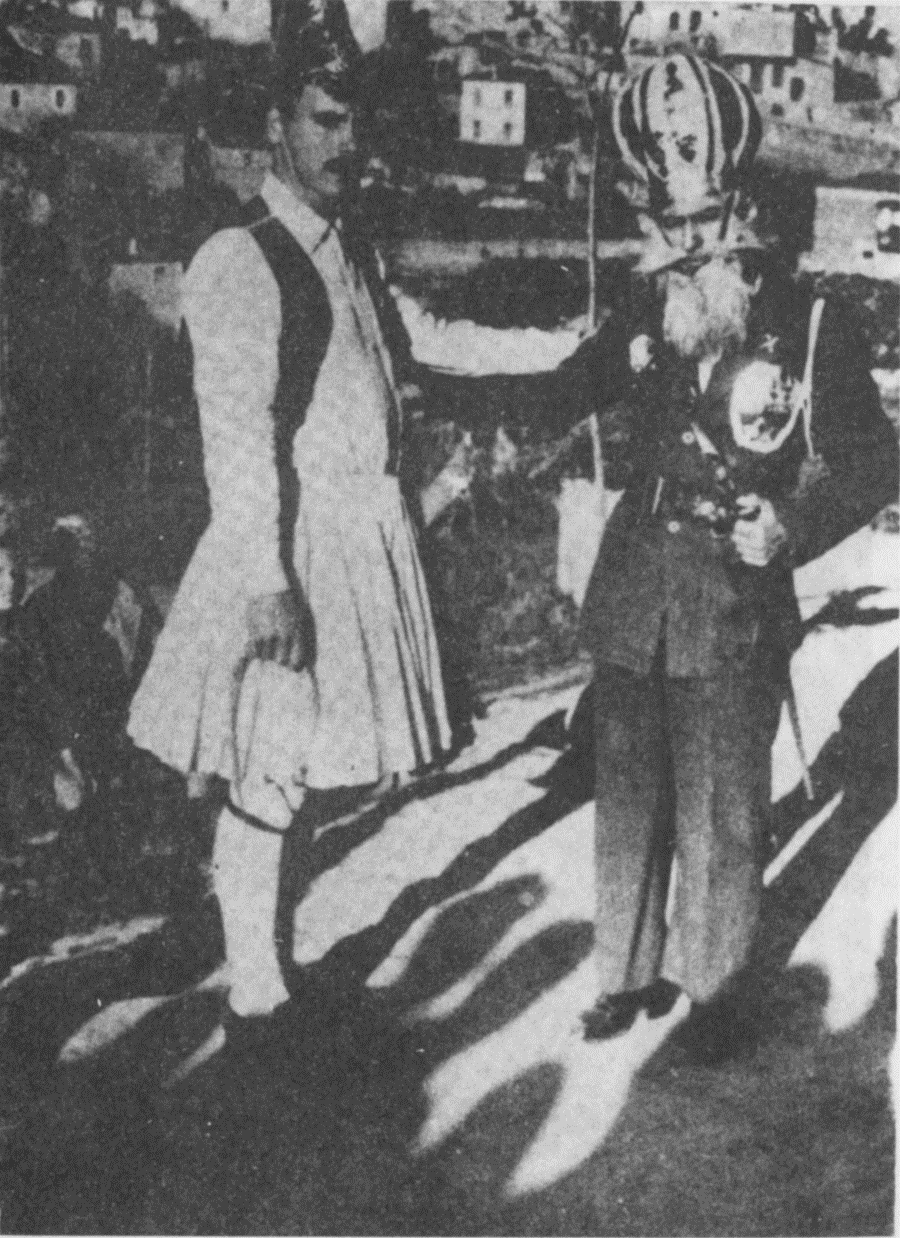 Πανάρατος, Καρπενήσι
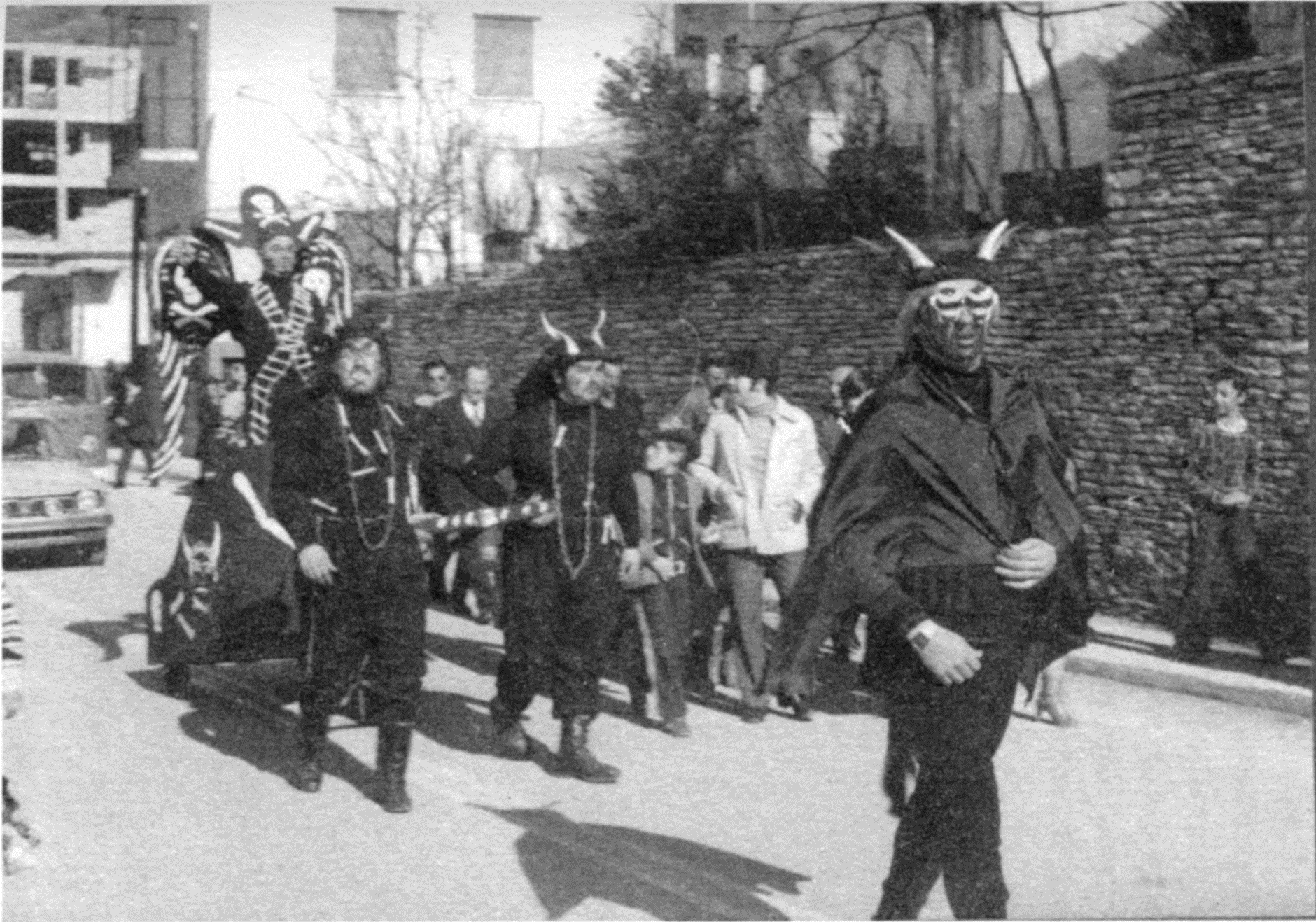 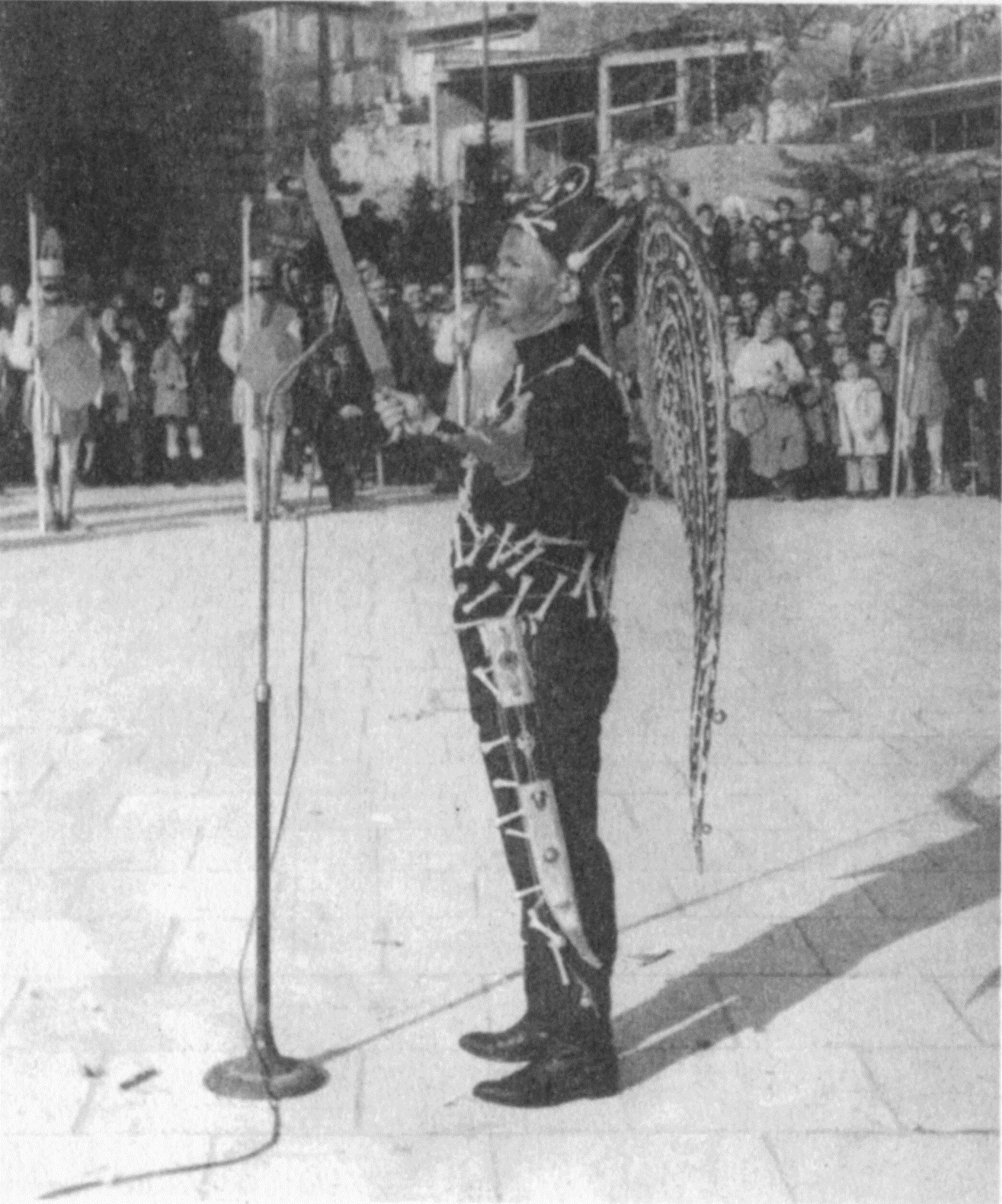 Πανάρατος, Καρπενήσι
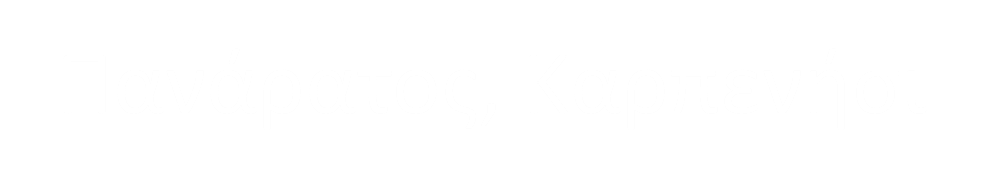 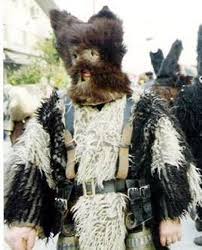 Αράπηδες
Άρτα, Πανάρατος
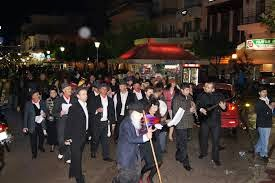 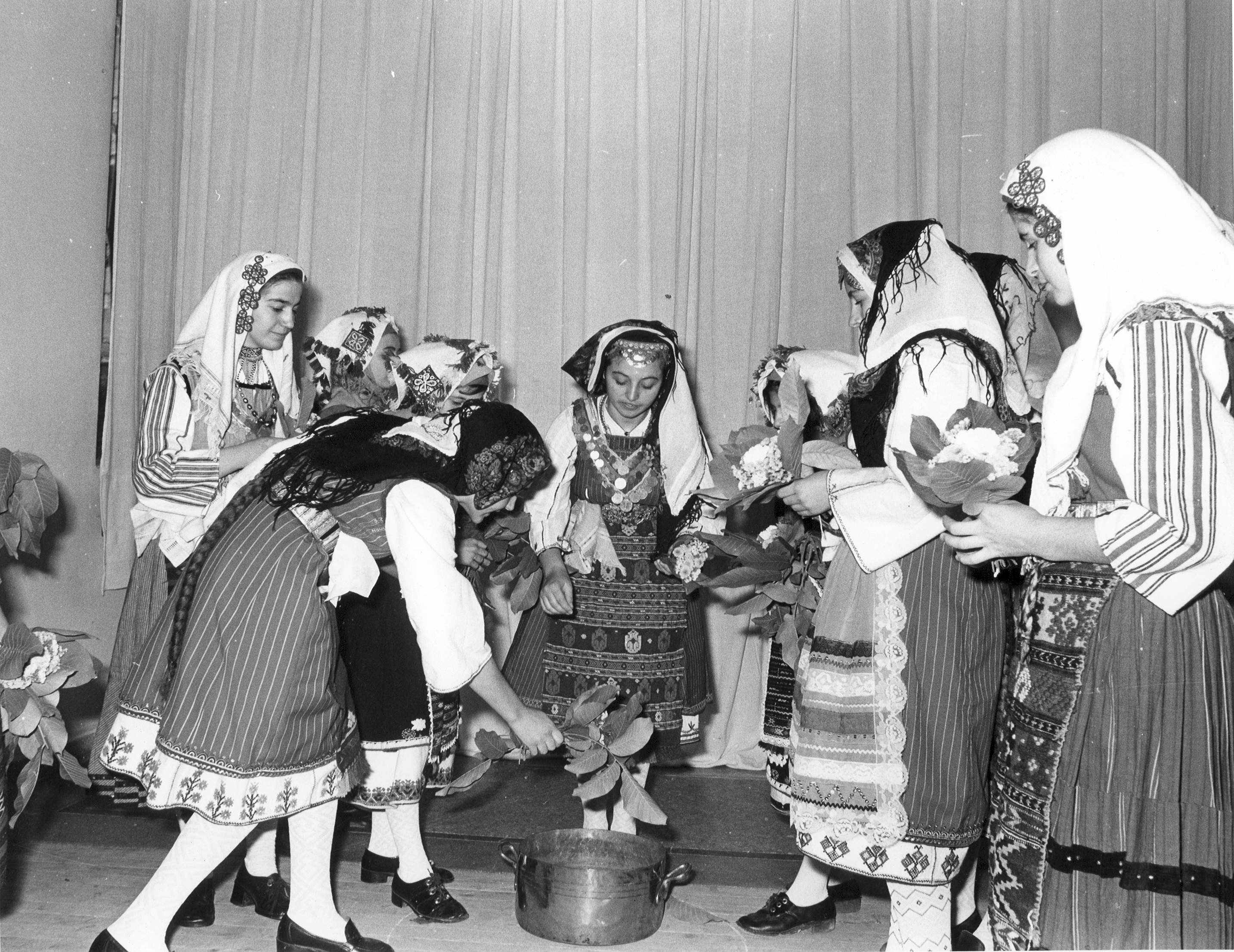 Ο Ζαφείρης, Ανοιξιάτικο δρώμενο στο Ζαγόρι
[Speaker Notes: Ο Ζαφείρης, Ανοιξιάτικο δρώμενο στο Ζαγόρι]
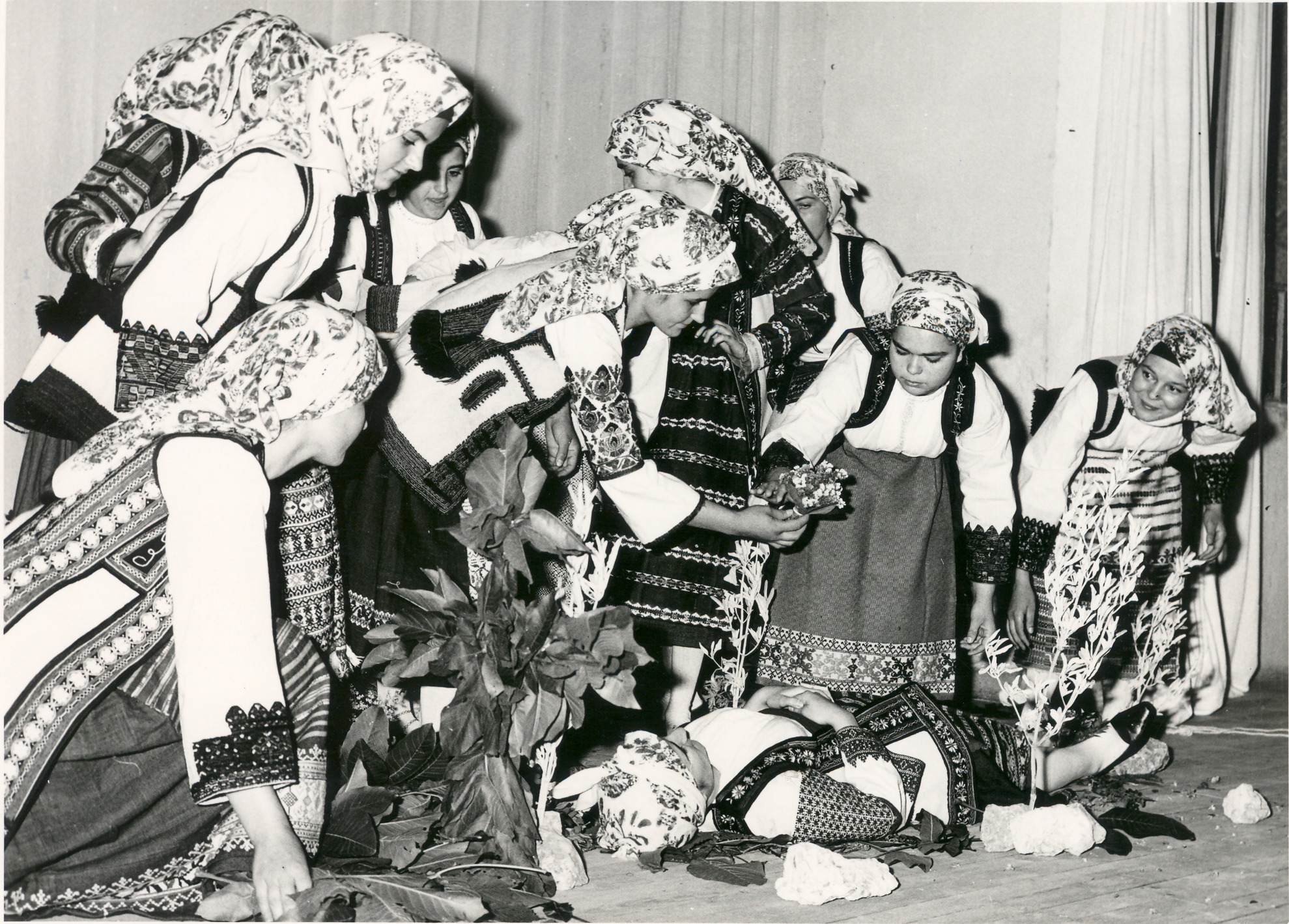 Ο Ζαφείρης, Ανοιξιάτικο δρώμενο στο Ζαγόρι
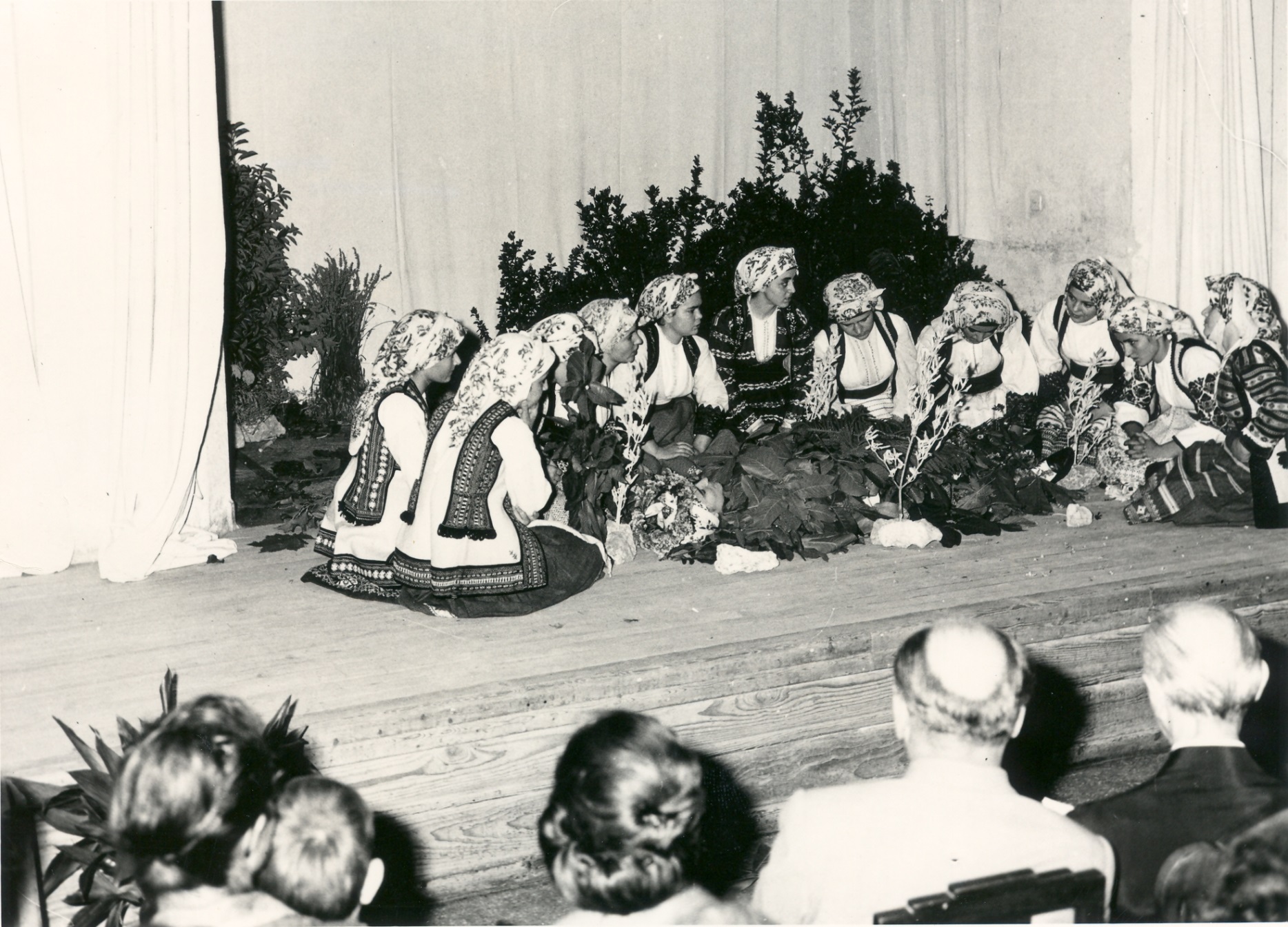 Ο Ζαφείρης, Ανοιξιάτικο δρώμενο στο Ζαγόρι
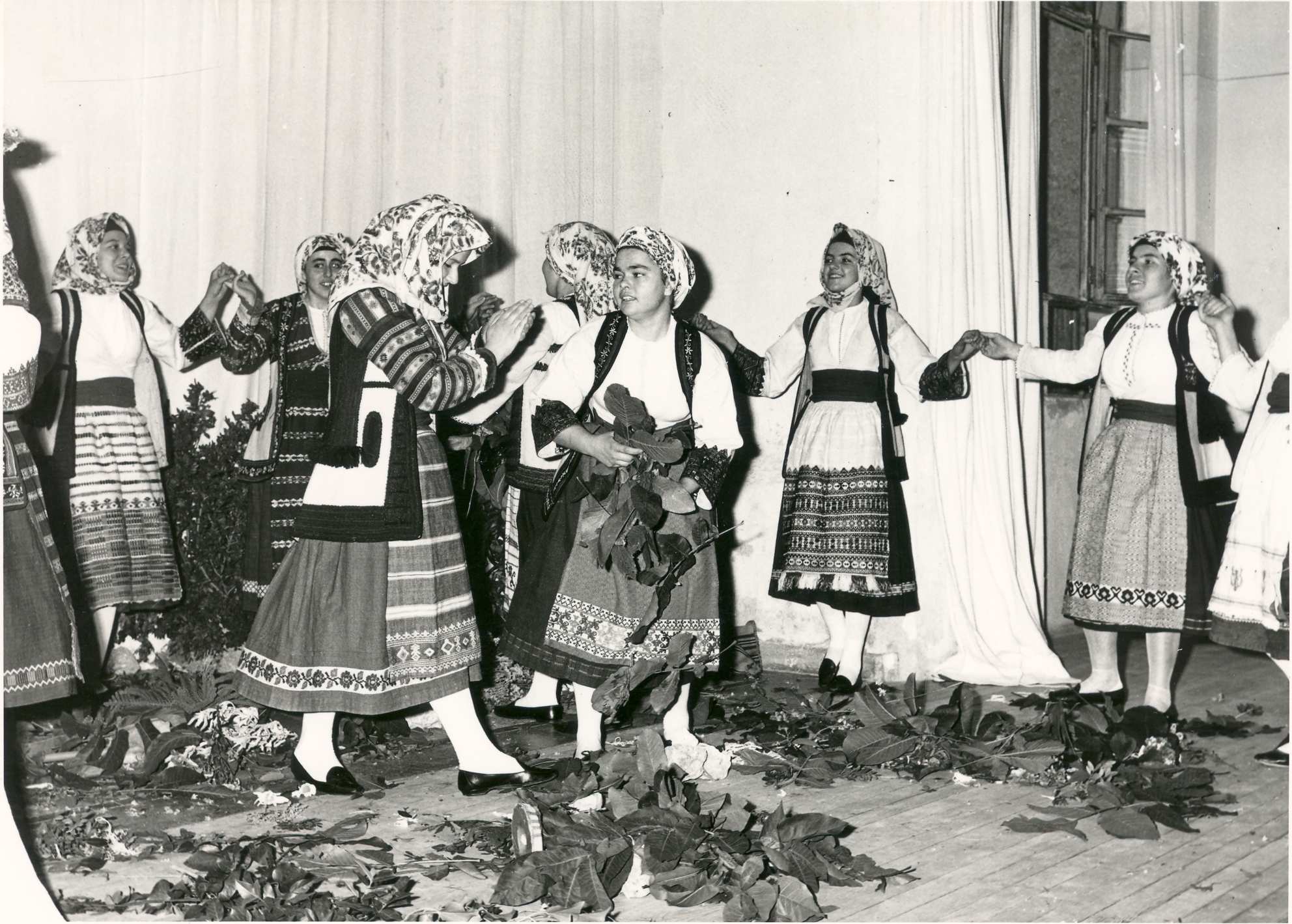 Ο Ζαφείρης, Ανοιξιάτικο δρώμενο στο Ζαγόρι
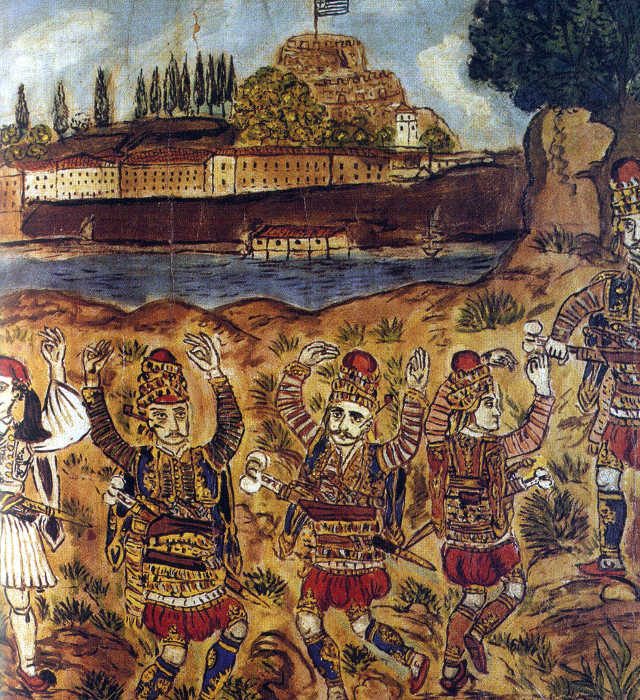 Θεόφιλος Χατζημιχαήλ, χορός ζεϊμπέκηδων
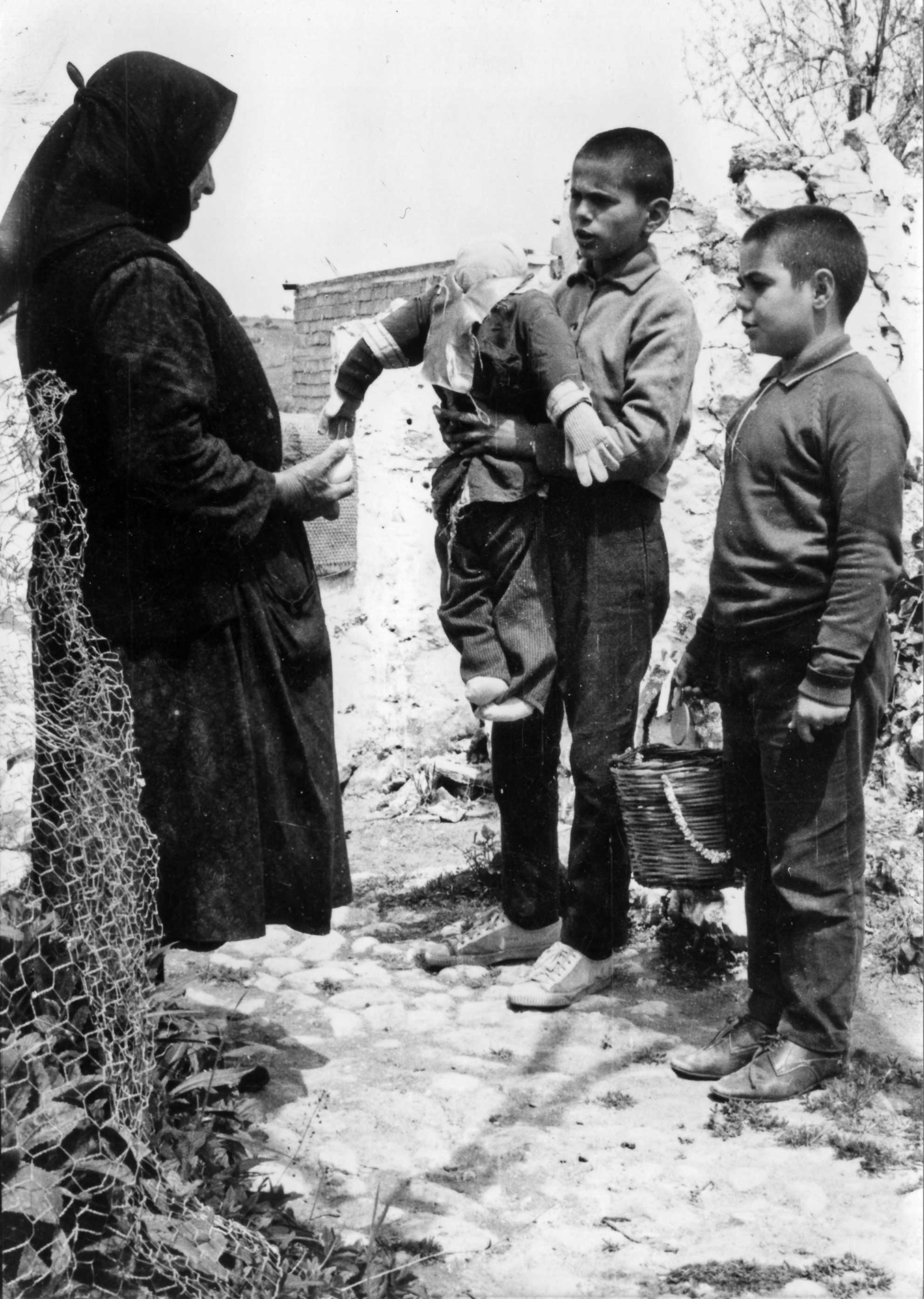 Νοικοκυρά δίνει αυγά στα παιδιά που ψάλλουν τα κάλαντα του Λαζάρου. Καπαρέλλι Θηβών, 1970. Φωτ: Γεωργ. Ν. Αικατερινίδης.
Την παραμονή του Λαζάρου,  κορίτσια, που ονομάζονται Λαζαρίνες, μαζεύουν λουλούδια με τα οποία στολίζουν τα καλάθια τους. Ανήμερα της γιορτής, φορώντας τοπικές ενδυμασίες και κρατώντας τα στολισμένα με άνθη καλαθάκια τους, γυρίζουν τα σπίτια και ψάλουν τα κάλαντα του Λαζάρου. Η ανταμοιβή τους είναι φρέσκα αυγά στο καλάθι τους.
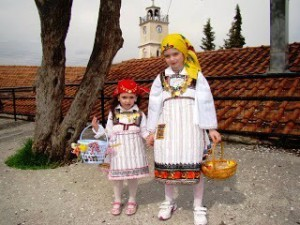 Λαζαρίνες Αιανής
Λαζαρίνες
Λαζαρίνες
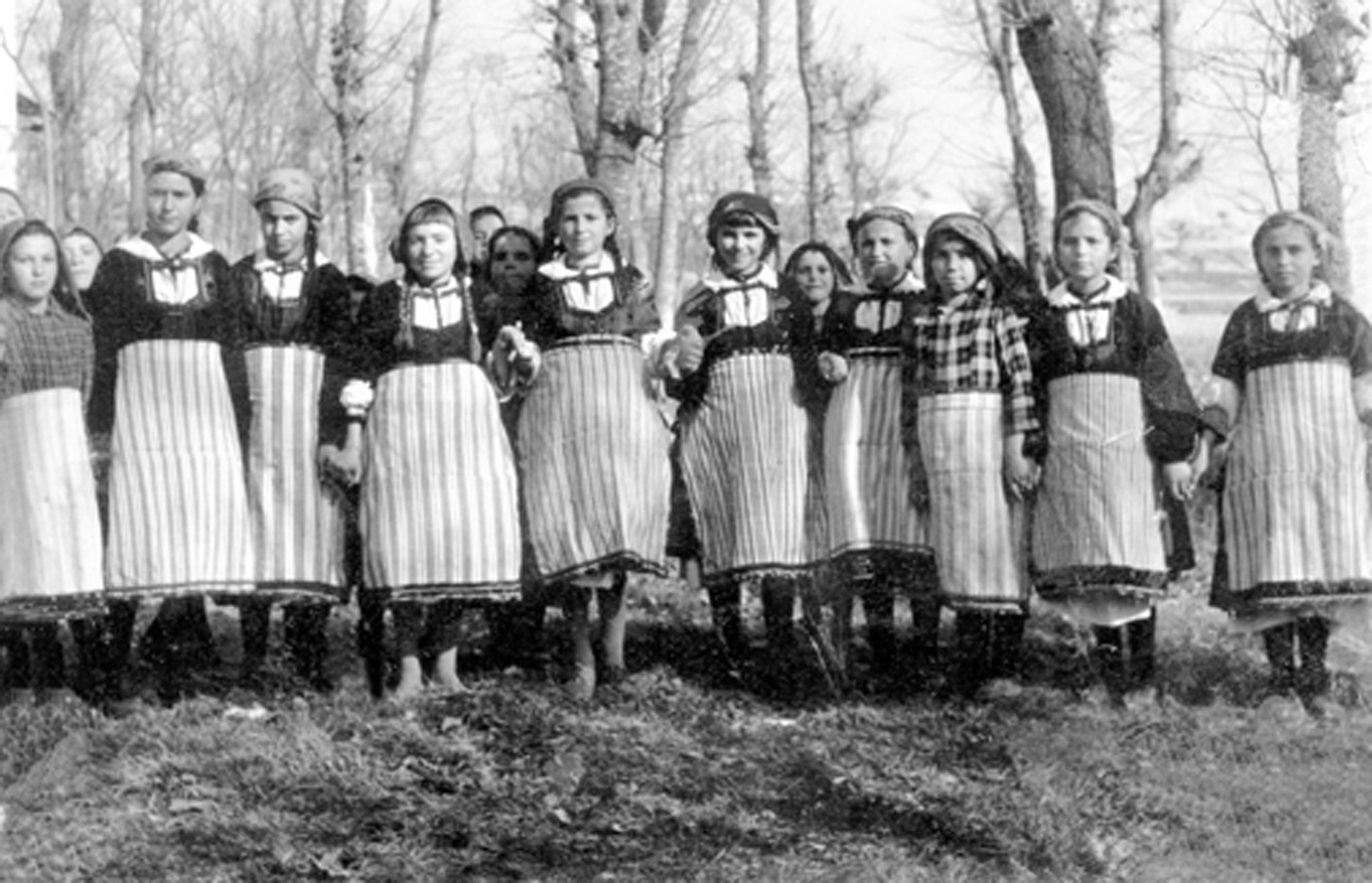 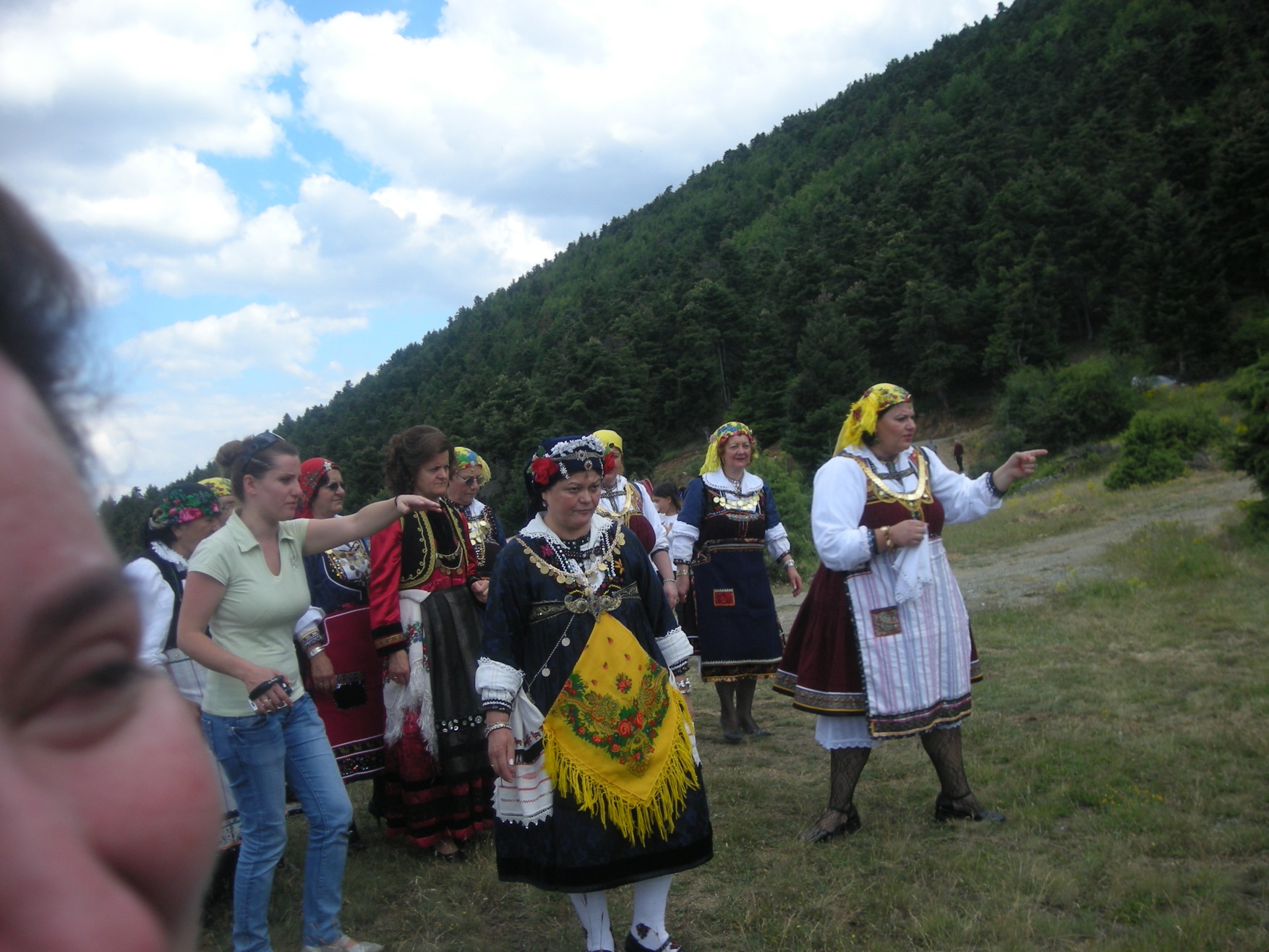 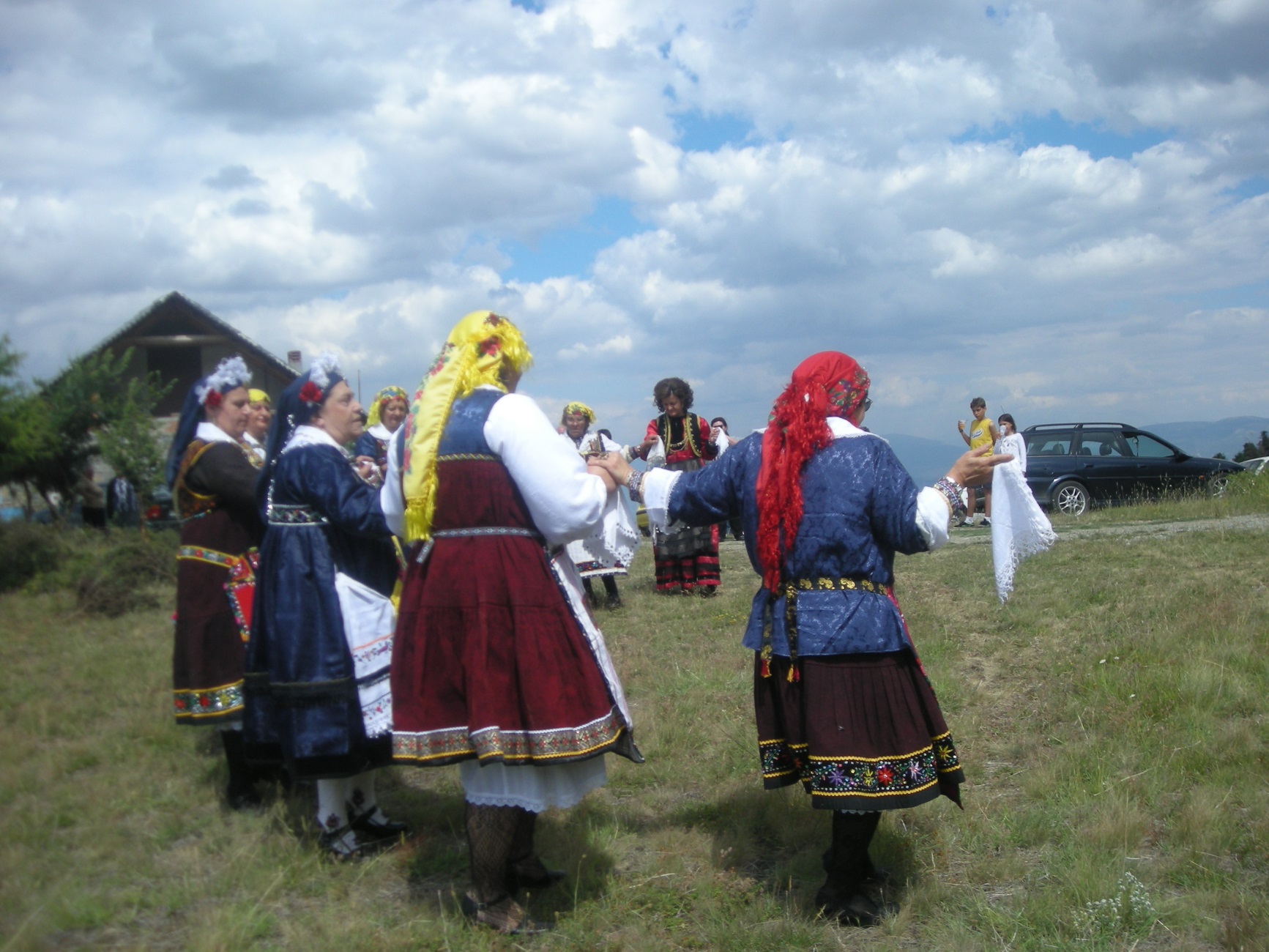 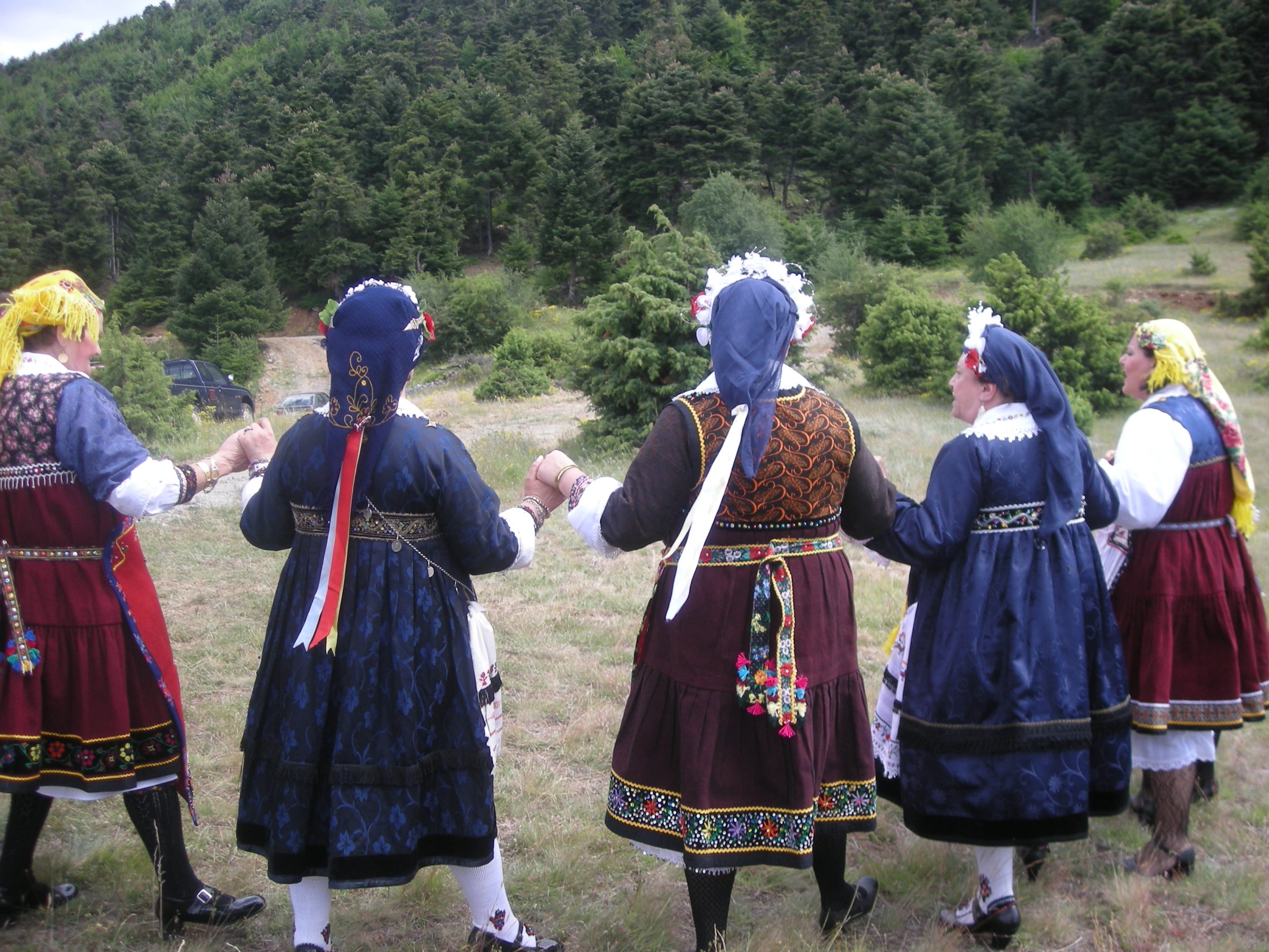 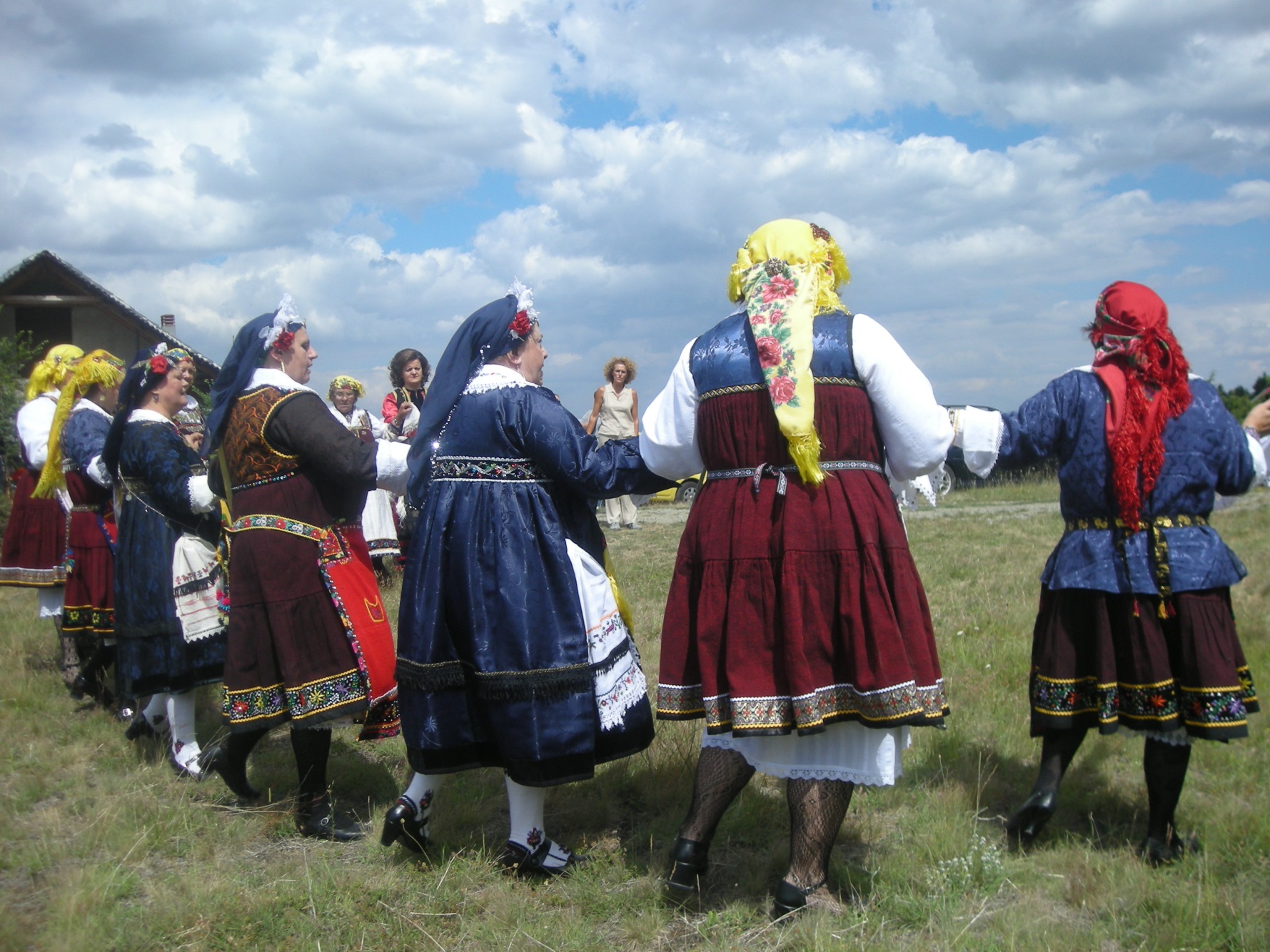 Λαζαρίνες Αιανής
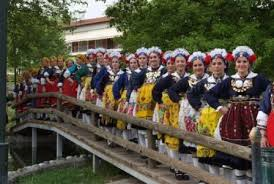 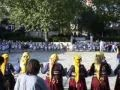 Λαζαρίνες Αιανής
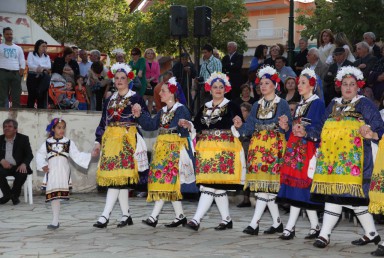 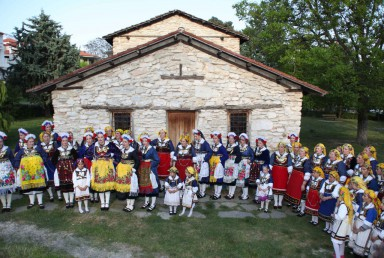 Λαμαρίνες Αιανής
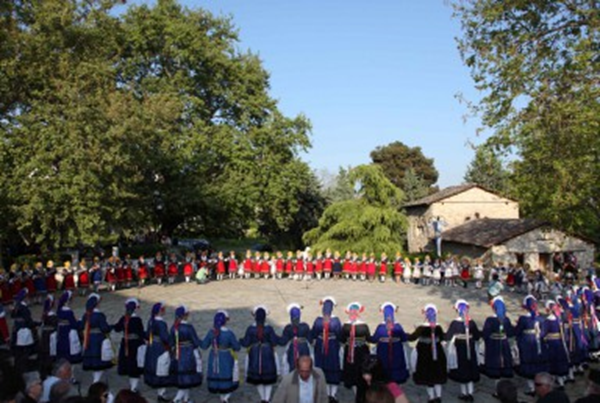 [Speaker Notes: Λαμαρίνες Αιανής]
Λαζαρίνες Αιανής
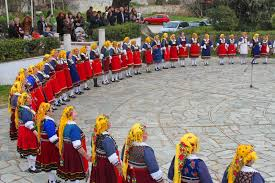 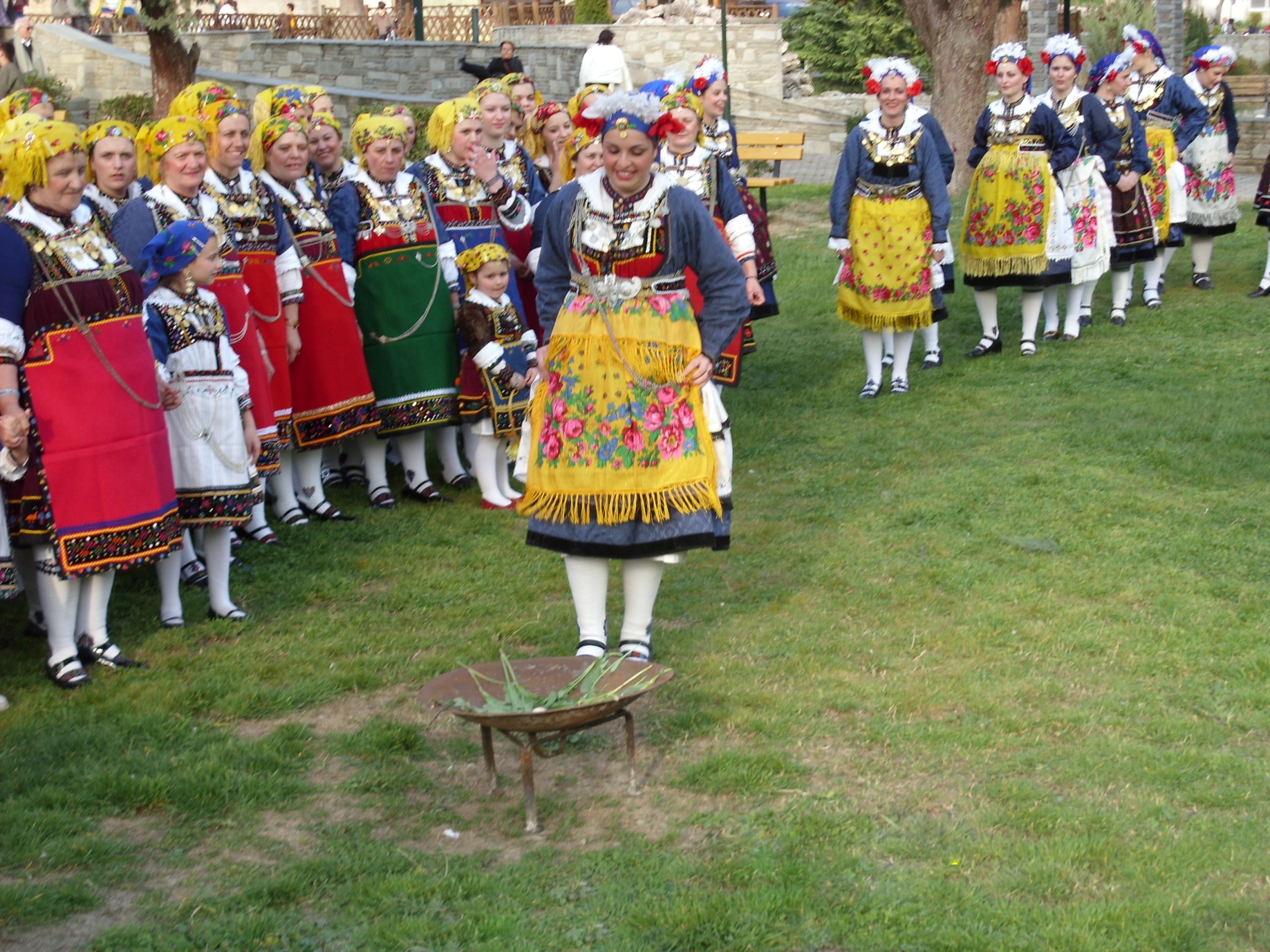 Το Σάββατο του «Φτωχολάζαρ’» οι Λαζαρίνες τοποθετούν πάνω σε πυροστιά μία γάστρα που περιέχει ένα λάπατο (άγριο λάχανο) και ένα αβγό. Κατόπιν όλες οι Λαζαρίνες περνούν πάνω από τη γάστρα τρεις φορές για να είναι «σιδερένιες» όλο το χρόνο. Αιανή Κοζάνης, Σάββατο του Λαζάρου, Απρίλιος 2008. Φωτ: Ζωή Μάργαρη
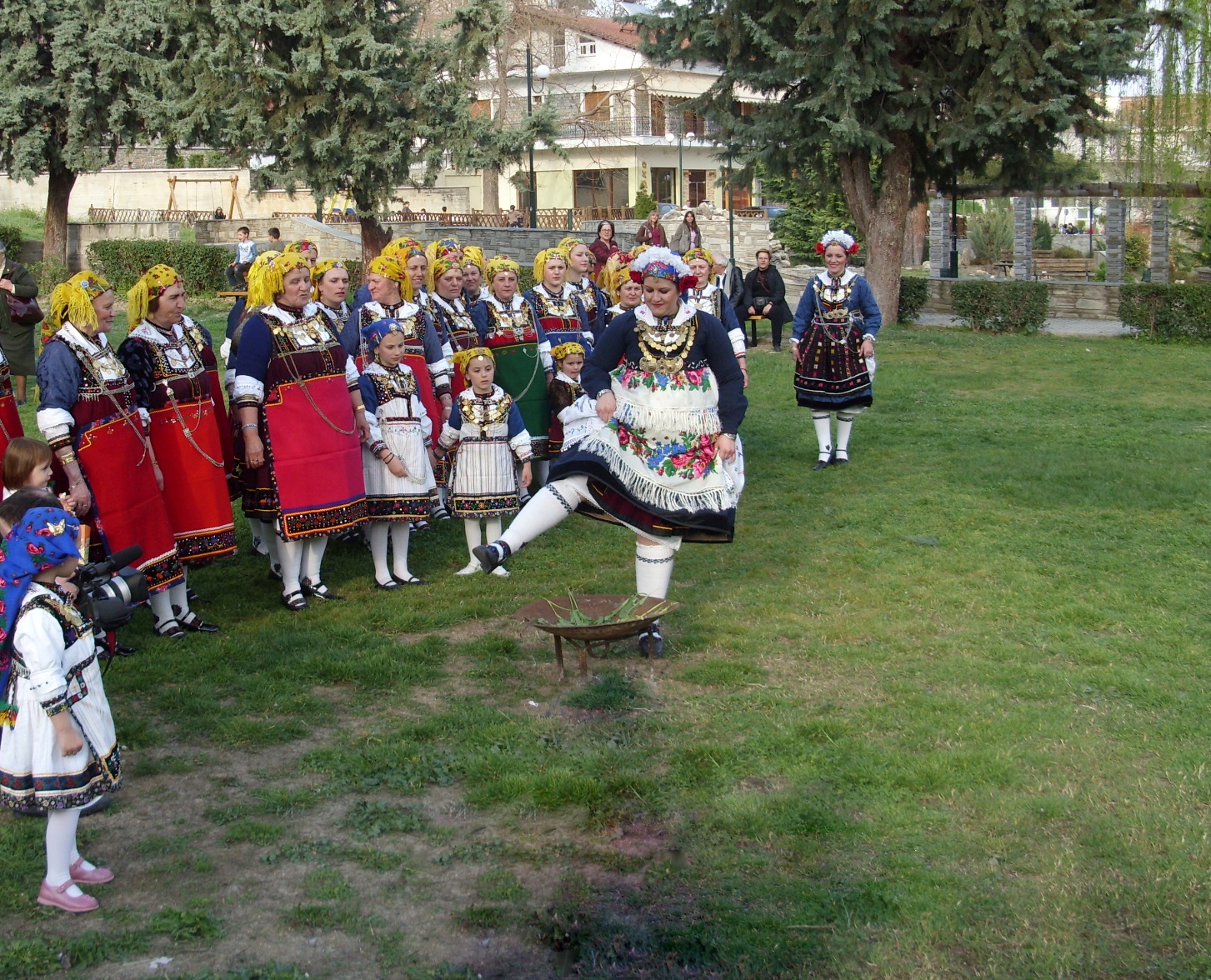 Το Σάββατο του «Φτωχολάζαρ’» οι Λαζαρίνες τοποθετούν πάνω σε πυροστιά μία γάστρα που περιέχει ένα λάπατο (άγριο λάχανο) και ένα αβγό. Κατόπιν όλες οι Λαζαρίνες περνούν πάνω από τη γάστρα τρεις φορές για να είναι «σιδερένιες» 
όλο το χρόνο. Αιανή Κοζάνης, Σάββατο του Λαζάρου, Απρίλιος 2008. 
Φωτ: Ζωή Μάργαρη.
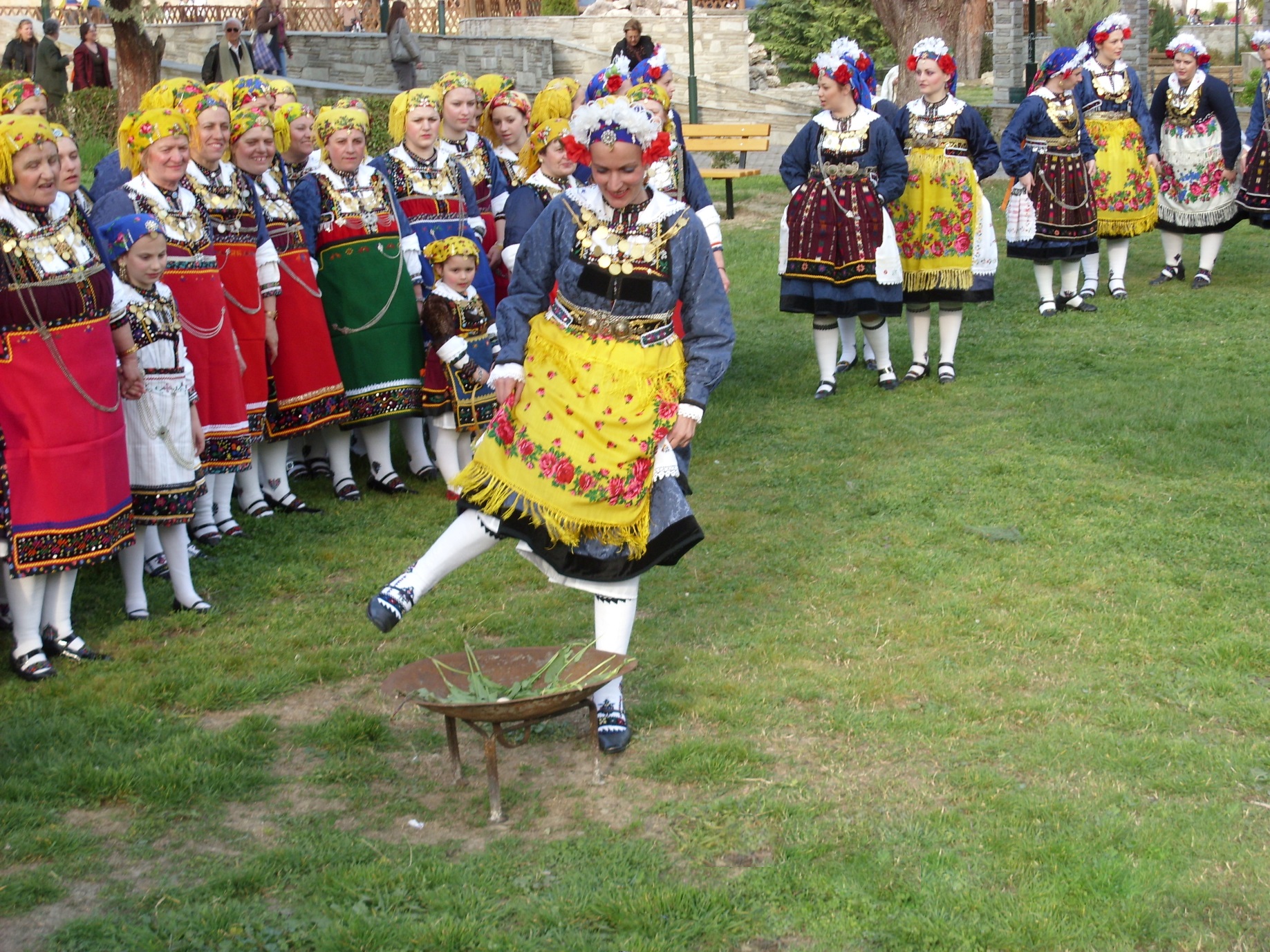 Αιανή Κοζάνης, Σάββατο του Λαζάρου, Απρίλιος 2008. Φωτ: Ζωή Μάργαρη.
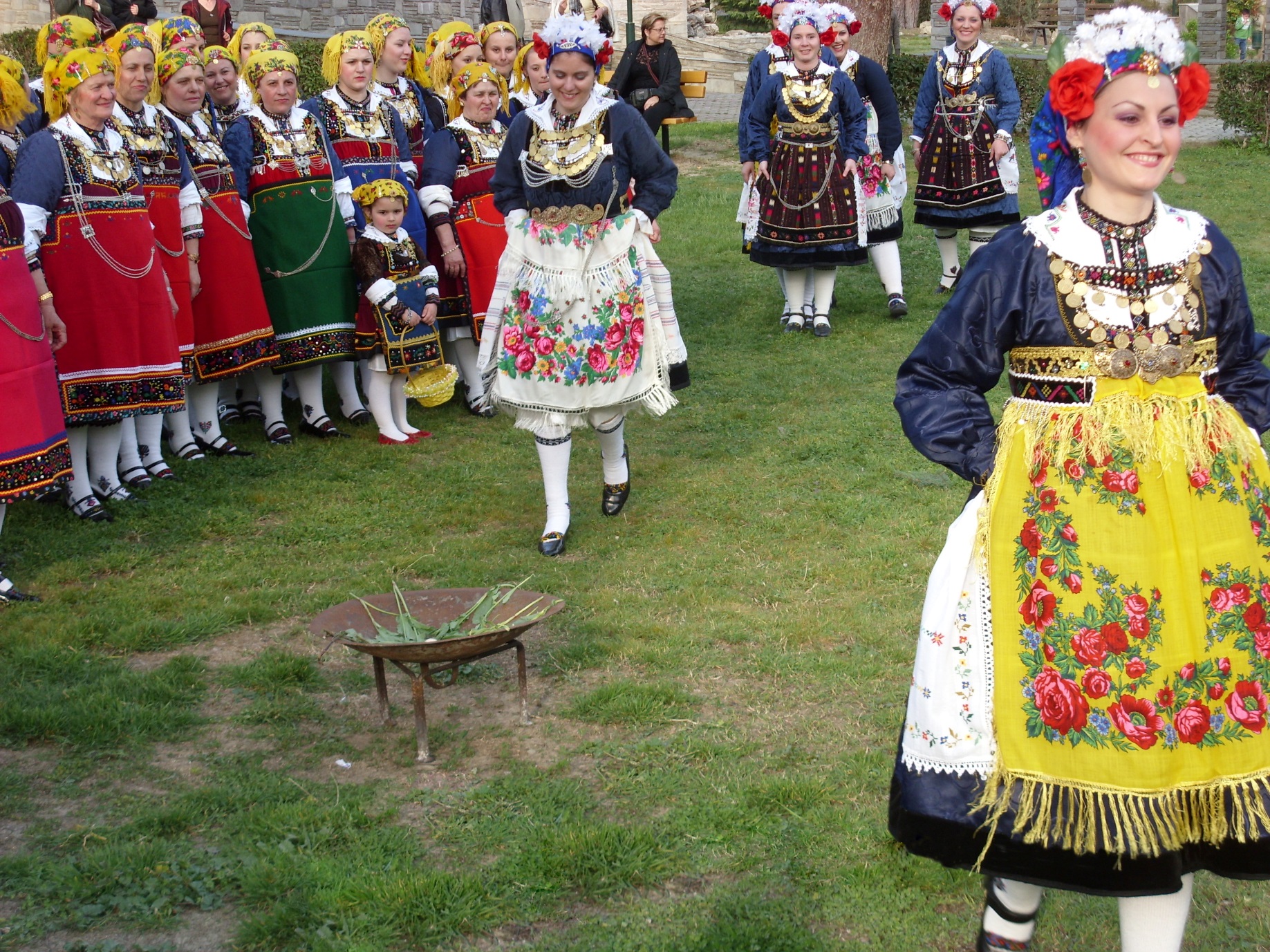 Αιανή Κοζάνης, Σάββατο του Λαζάρου, Απρίλιος 2008. Φωτ: Ζωή Μάργαρη.
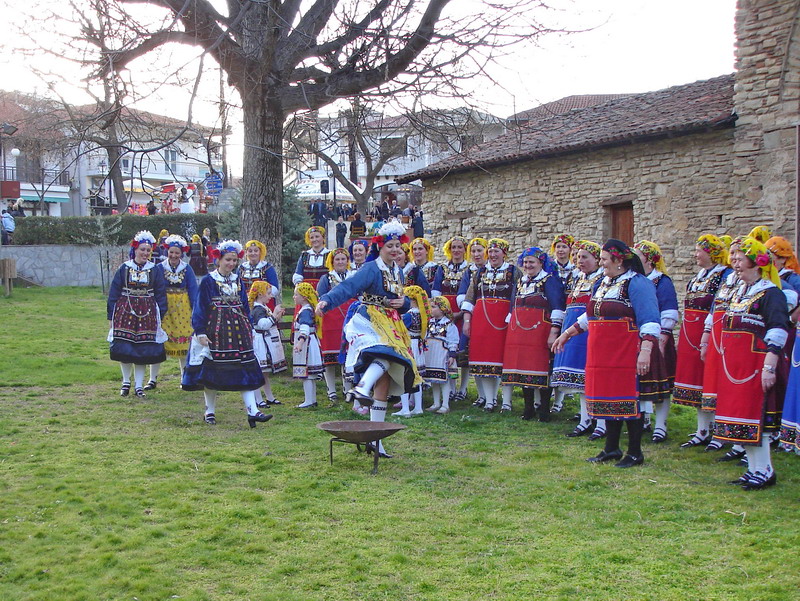 Αιανή Κοζάνης, Σάββατο του Λαζάρου, Απρίλιος 2008. Φωτ: Ζωή Μάργαρη.
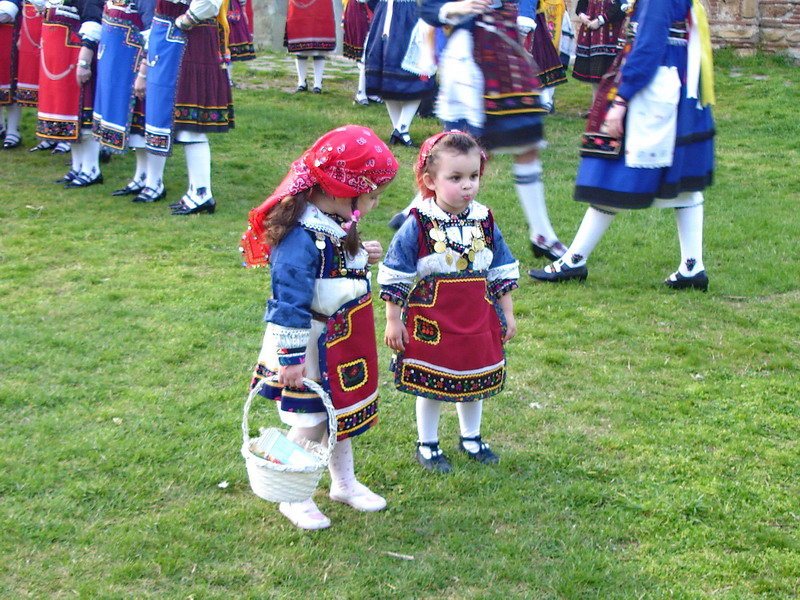 Αιανή Κοζάνης, Σάββατο του Λαζάρου, Απρίλιος 2008. Φωτ: Ζωή Μάργαρη.
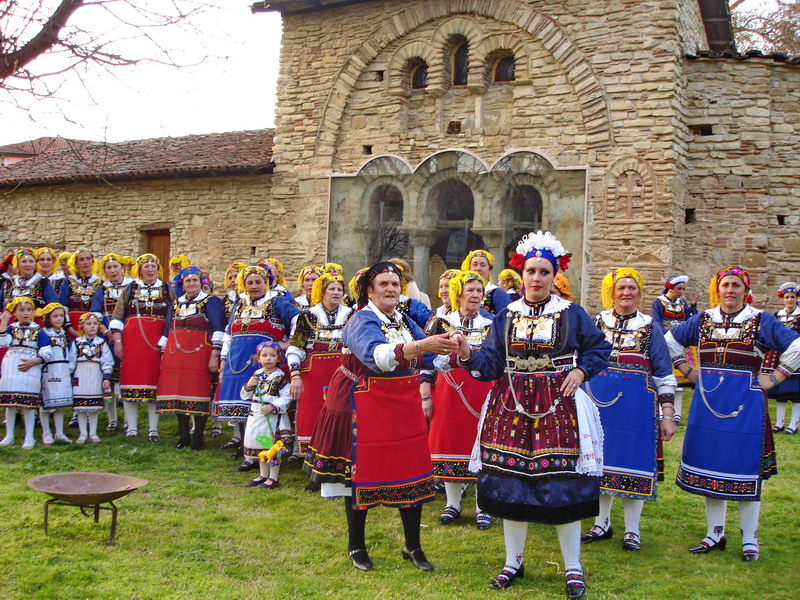 Αιανή Κοζάνης, Σάββατο του Λαζάρου, Απρίλιος 2008. Φωτ: Ζωή Μάργαρη.
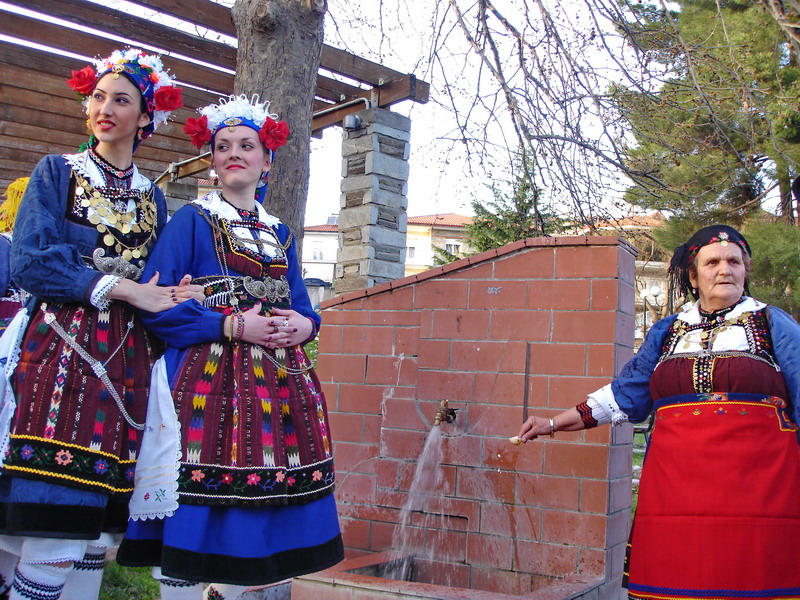 Το Σάββατο του Λαζάρου πριν από τον τελετουργικό αγερμό στους δρόμους 
της κωμόπολης, οι Λαζαρίνες επισκέπτονται τη βρύση στην οποία σπάνε ένα αυγό.
Αιανή Κοζάνης, Σάββατο του Λαζάρου, Απρίλιος 2008. Φωτ: Ζωή Μάργαρη.
Το έθιμο του τρανού χορού «Τσιντζιρό», από την αναβίωση των Λαζαρίνων στη Αιανή Κοζάνης, το Σάββατο του Λαζάρου 04 Απριλίου 2014.
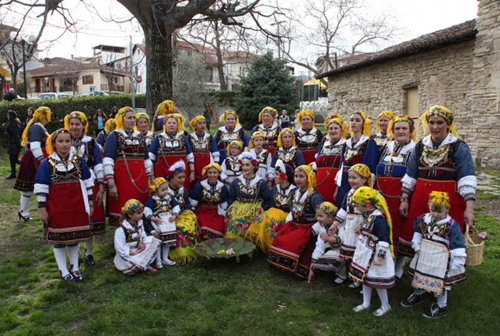 Το έθιμο του τρανού χορού «Τσιντζιρό», από την αναβίωση των Λαζαρίνων στη Αιανή Κοζάνης, το Σάββατο του Λαζάρου 04 Απριλίου 2014.
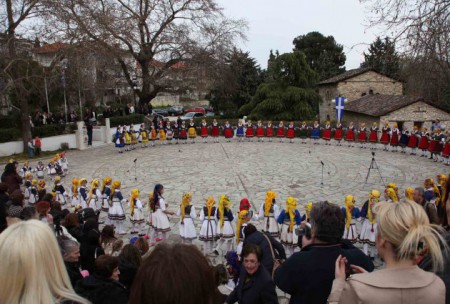